Geräteraum-Manager
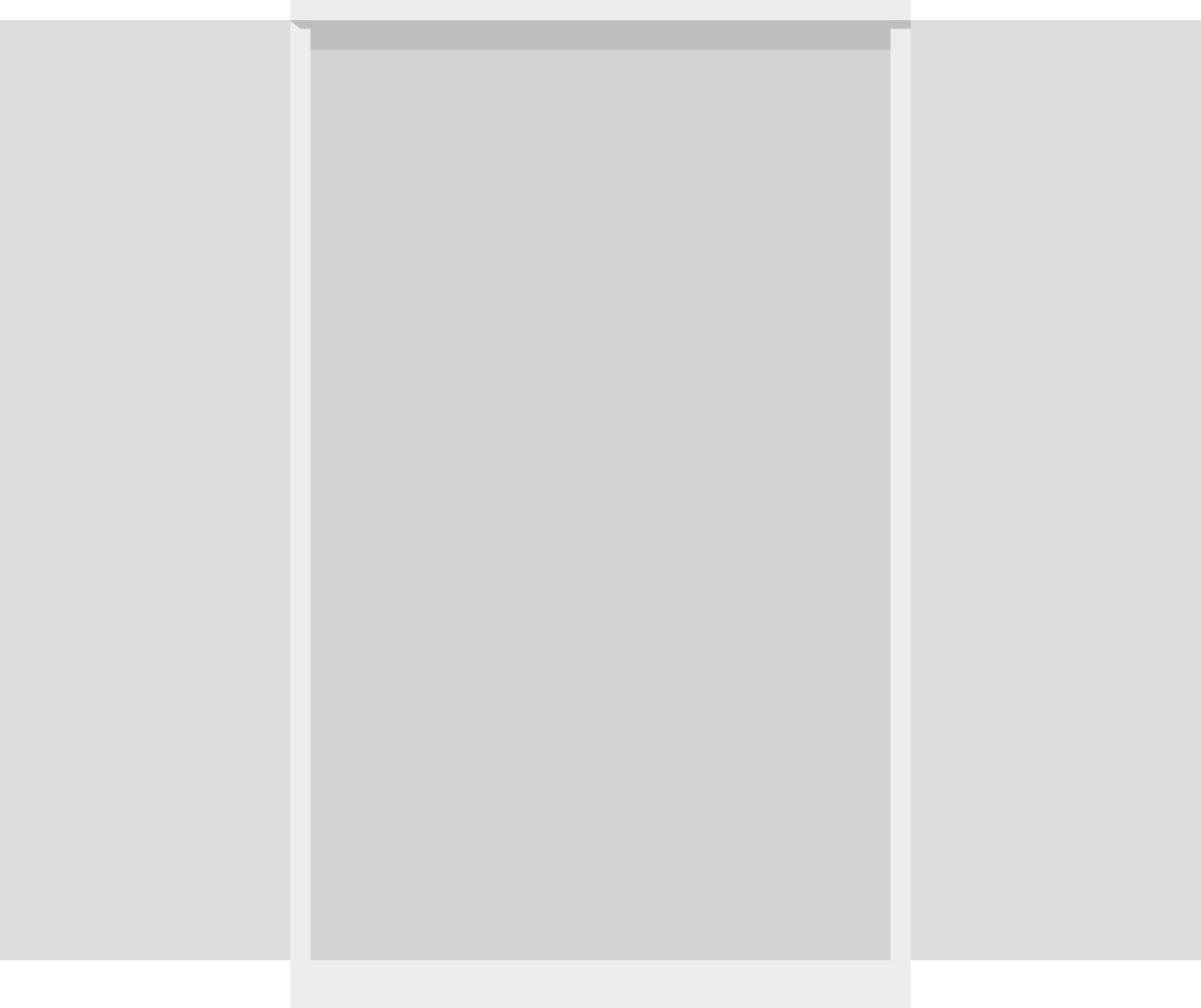 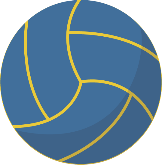 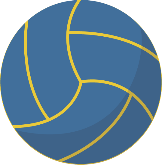 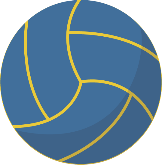 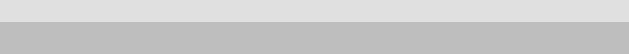 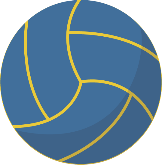 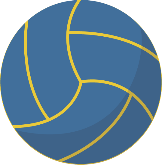 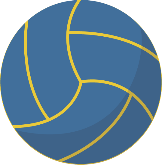 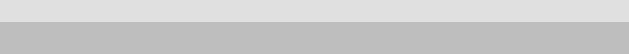 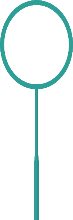 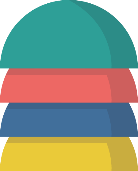 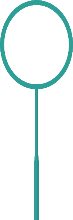 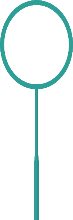 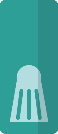 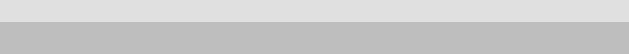 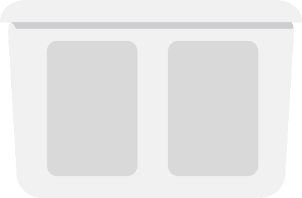 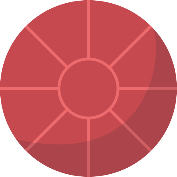 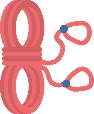 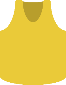 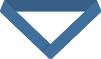 Impressum:

Verantwortlich für den Inhalt: Jonas Wibowo & Frederik Bükers
Grafiken: Nao Matsuyama (WIMASU)
Jahr: 2019
Version: 1.0

Der Geräteraum-Manager ist ein Kooperationsprojekt der Unfallkasse Nord und WIMASU.
Geräteraum-Manager
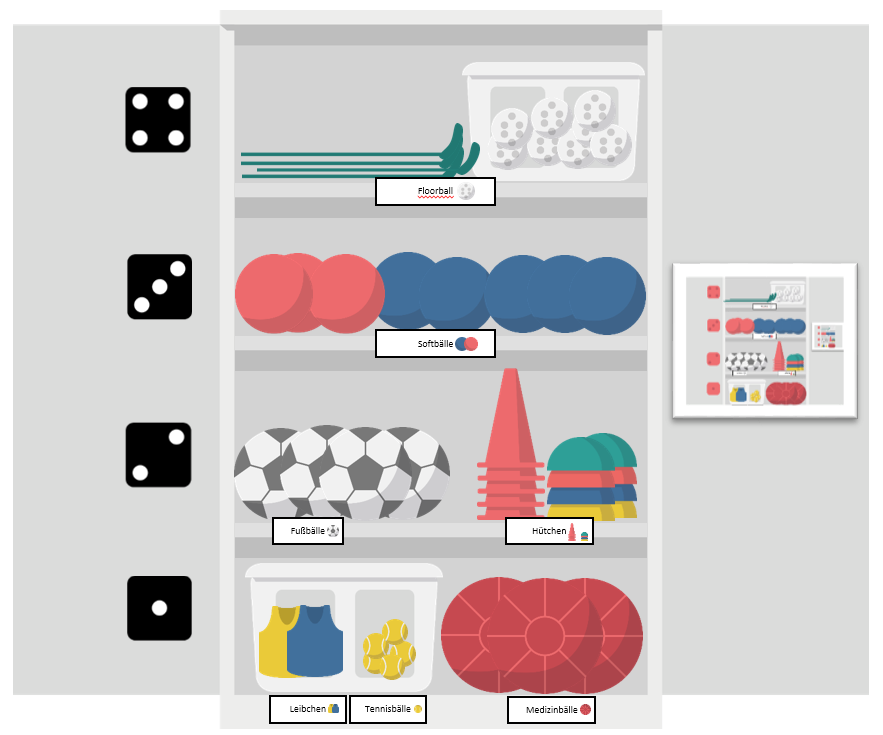 Impressum:

Verantwortlich für den Inhalt: Jonas Wibowo & Frederik Bükers
Grafiken: Nao Matsuyama (WIMASU)
Jahr: 2019
Version: 1.0

Der Geräteraum-Manager ist ein Kooperationsprojekt der Unfallkasse Nord und WIMASU.
Erstellen Sie mit dieser Vorlage Übersichtspläne für Schränke oder Regale.
Die Grafiken können auch für Einzelschilder verwendet werden (siehe unten).
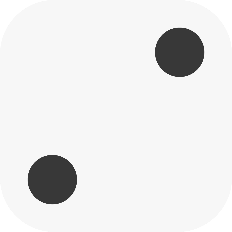 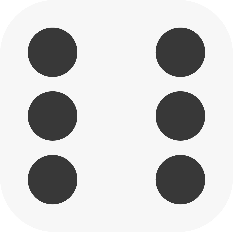 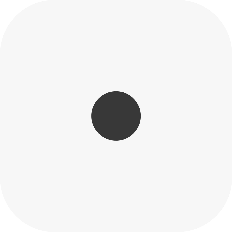 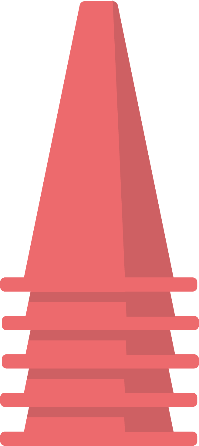 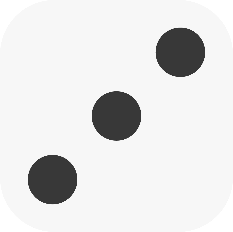 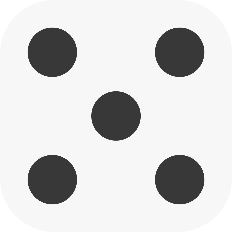 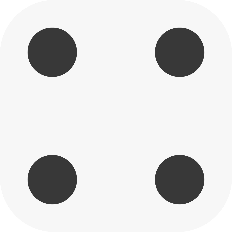 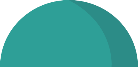 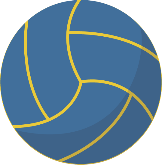 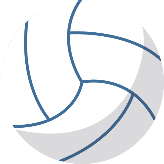 Schrank 1
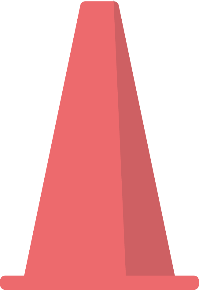 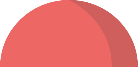 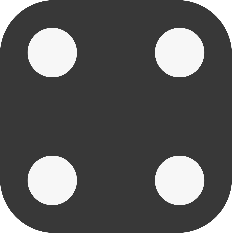 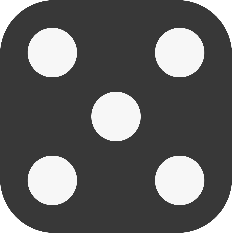 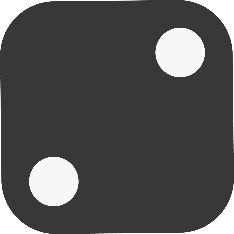 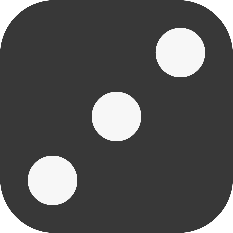 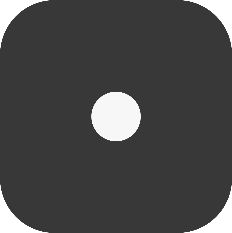 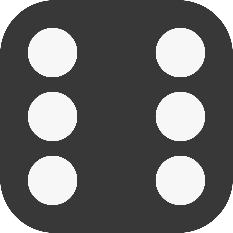 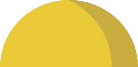 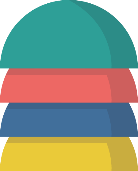 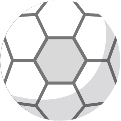 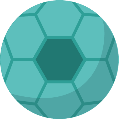 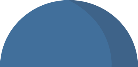 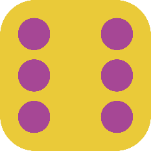 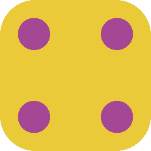 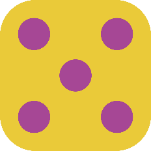 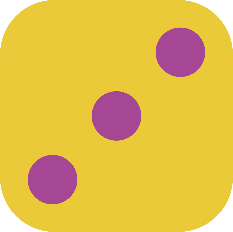 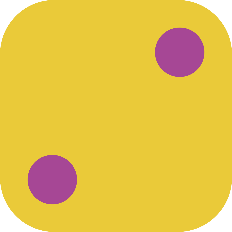 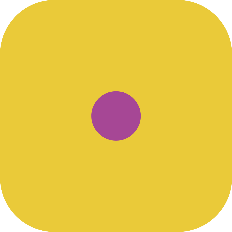 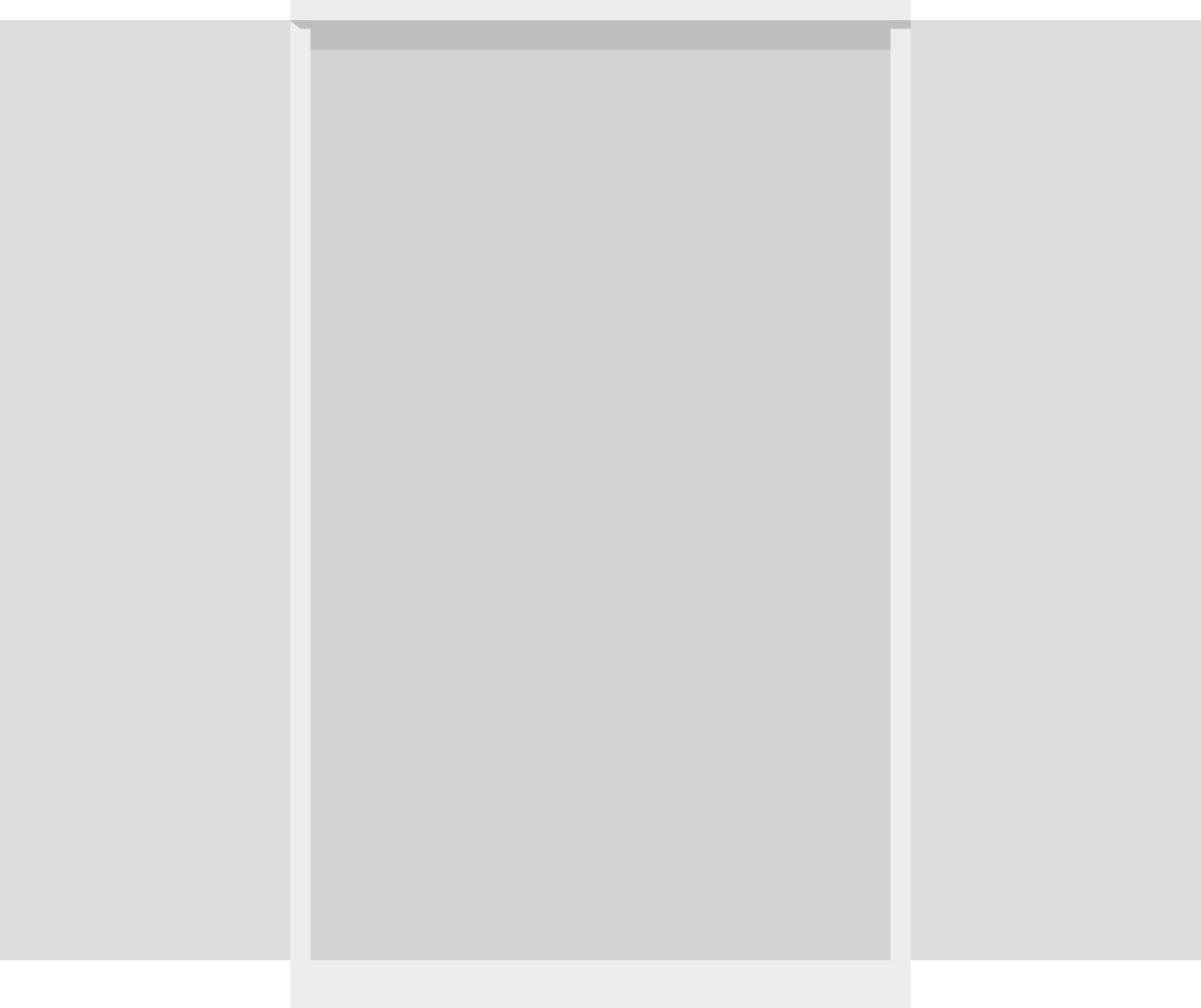 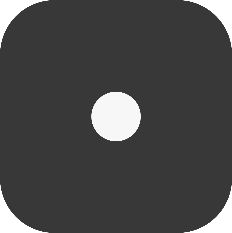 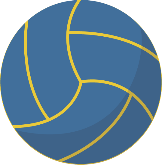 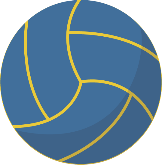 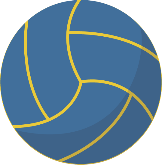 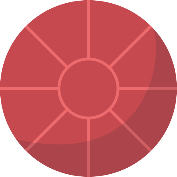 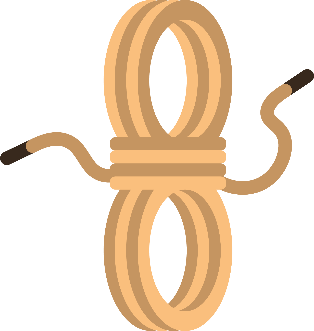 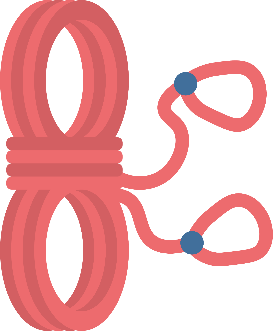 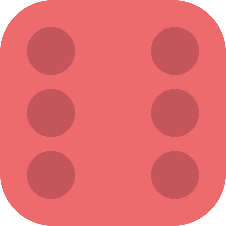 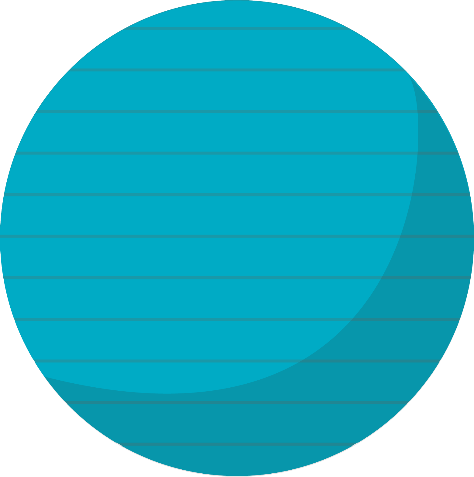 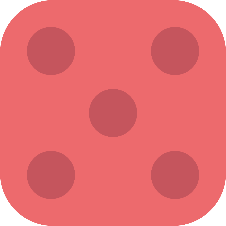 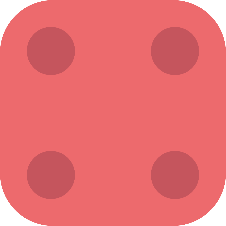 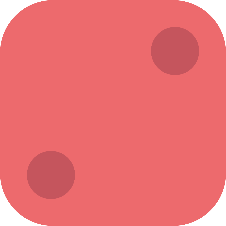 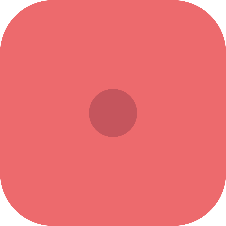 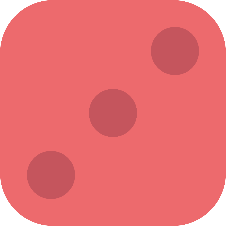 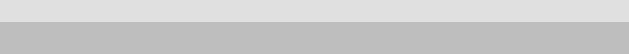 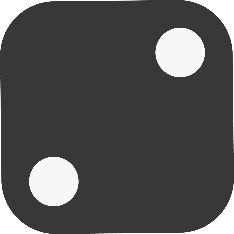 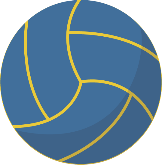 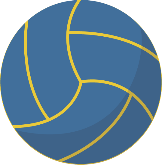 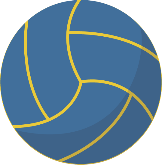 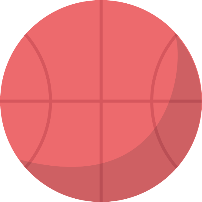 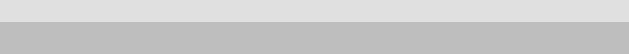 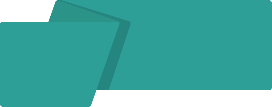 Zur Veränderung der Grafiken und zum beibehalten der Breiten-Längen-Proportion: Shift-Taste drücken und an der Ecke eines Objektes „ziehen“. 

Beachte, dass die Grafiken zueinander einem stimmigen Verhältnis stehen. Bei der Veränderung eines Objektes geht dies verloren.

Die Schränke und Regelböden sind beliebig verschiebbar und können so an die lokalen Gegebenheiten angepasst werden.

Übersichtshalber kann für jeden in der Sporthalle vorhandenen Schrank eine eigene Folie angelegt werden. Über einen rechtsklick auf die entsprechende Folie in der Folienübersicht kann die Folie dupliziert werden.
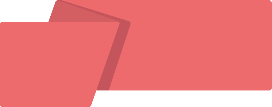 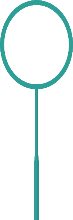 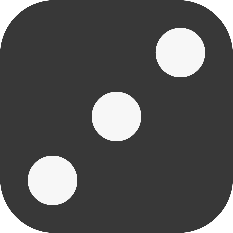 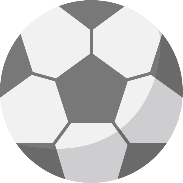 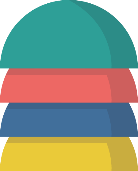 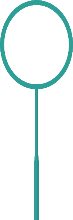 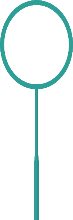 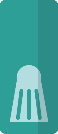 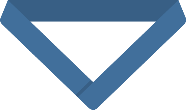 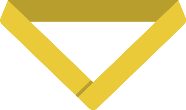 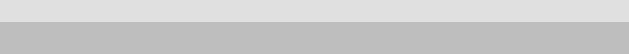 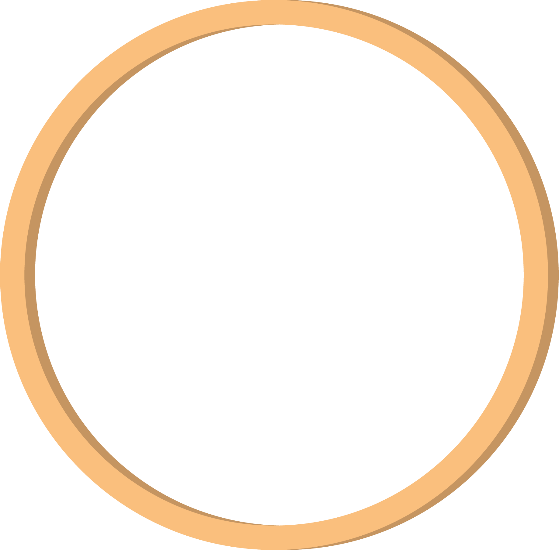 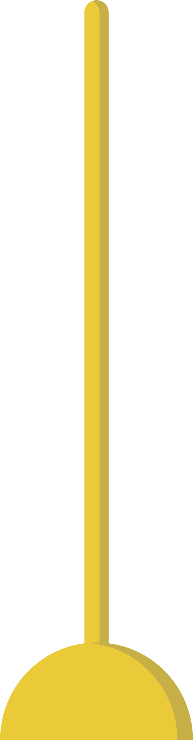 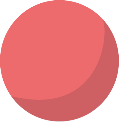 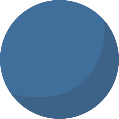 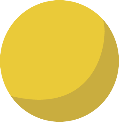 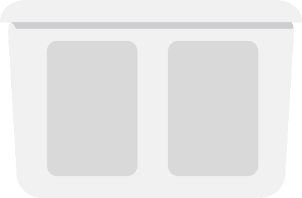 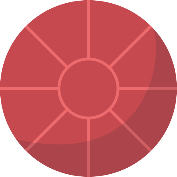 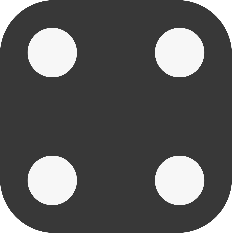 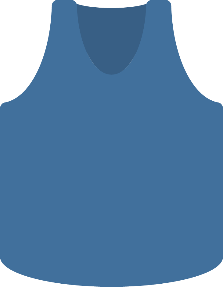 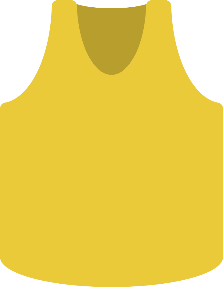 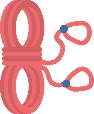 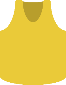 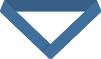 Hier ein Instruktionsvideo zur Nutzung des WIMASU Hallenplaners
https://youtu.be/4tSC500Ri_I
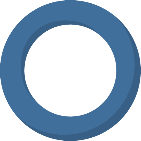 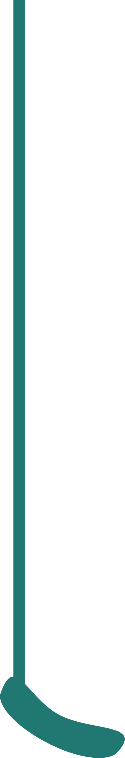 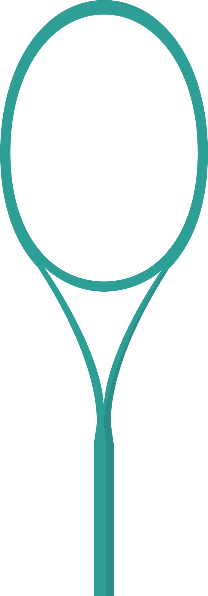 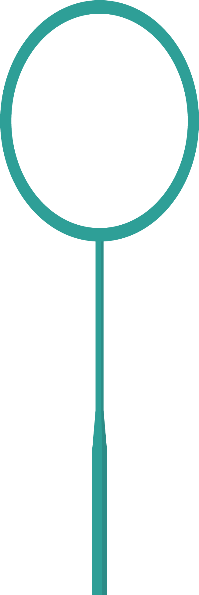 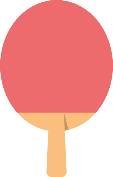 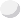 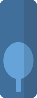 Inventar:
Volleybälle
Badminton-Schläger
Badminton-Bälle
Runde Hütchen
Leibchen
Parteibänder
Medizinbälle
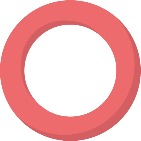 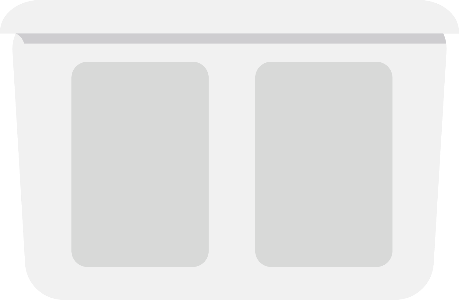 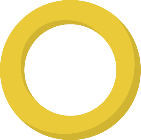 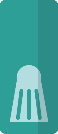 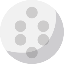 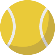 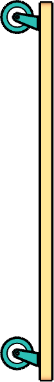 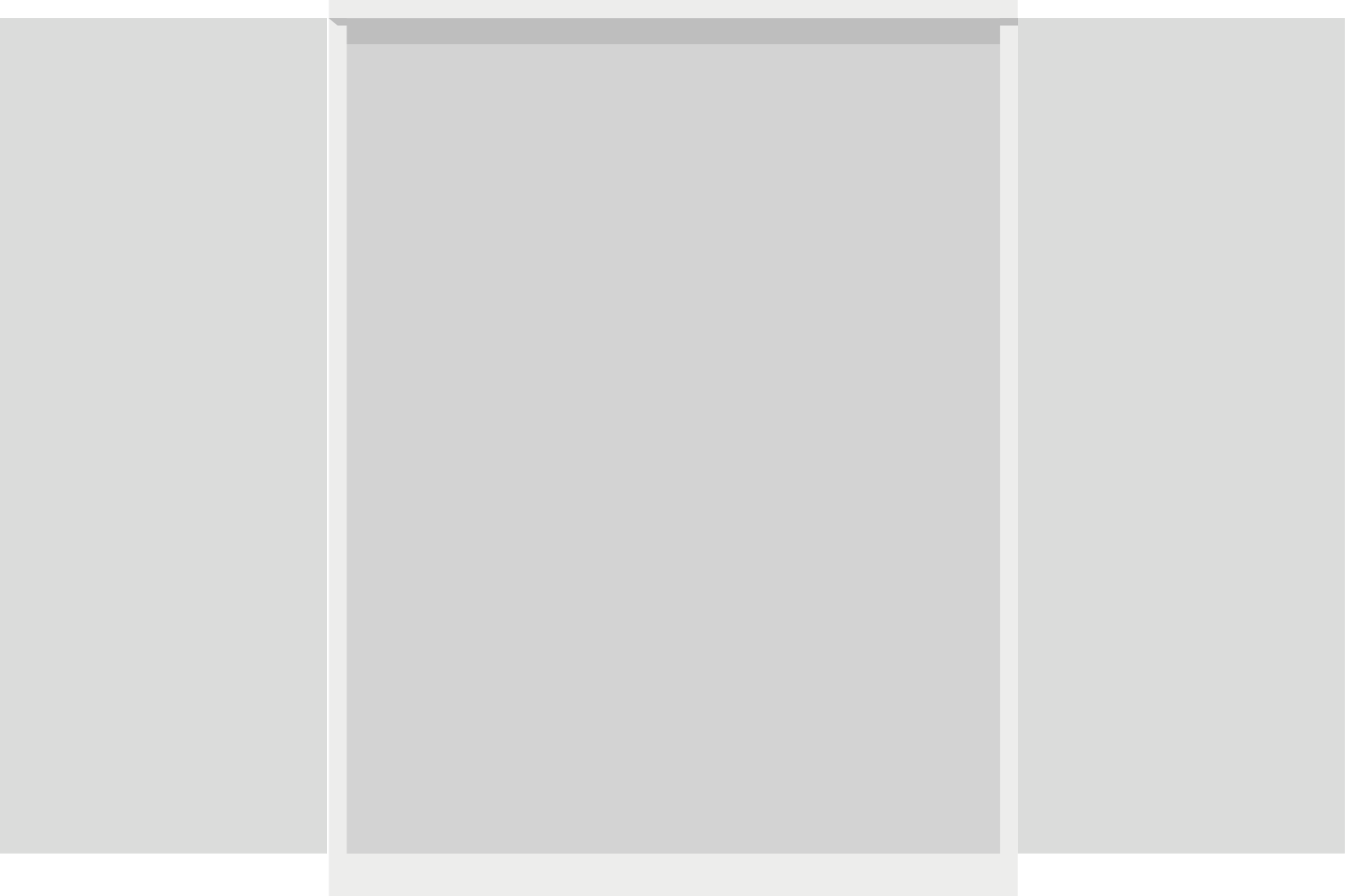 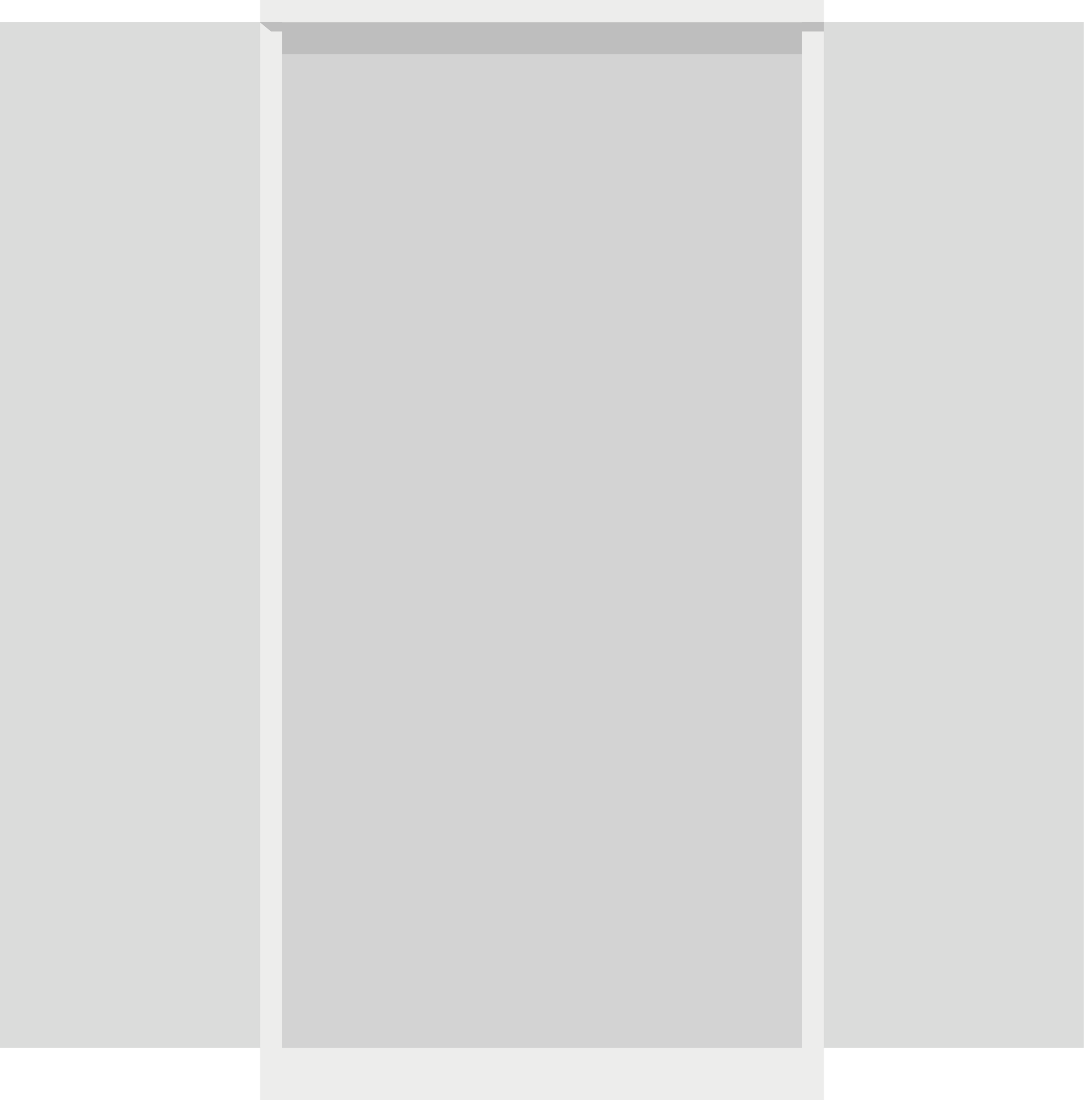 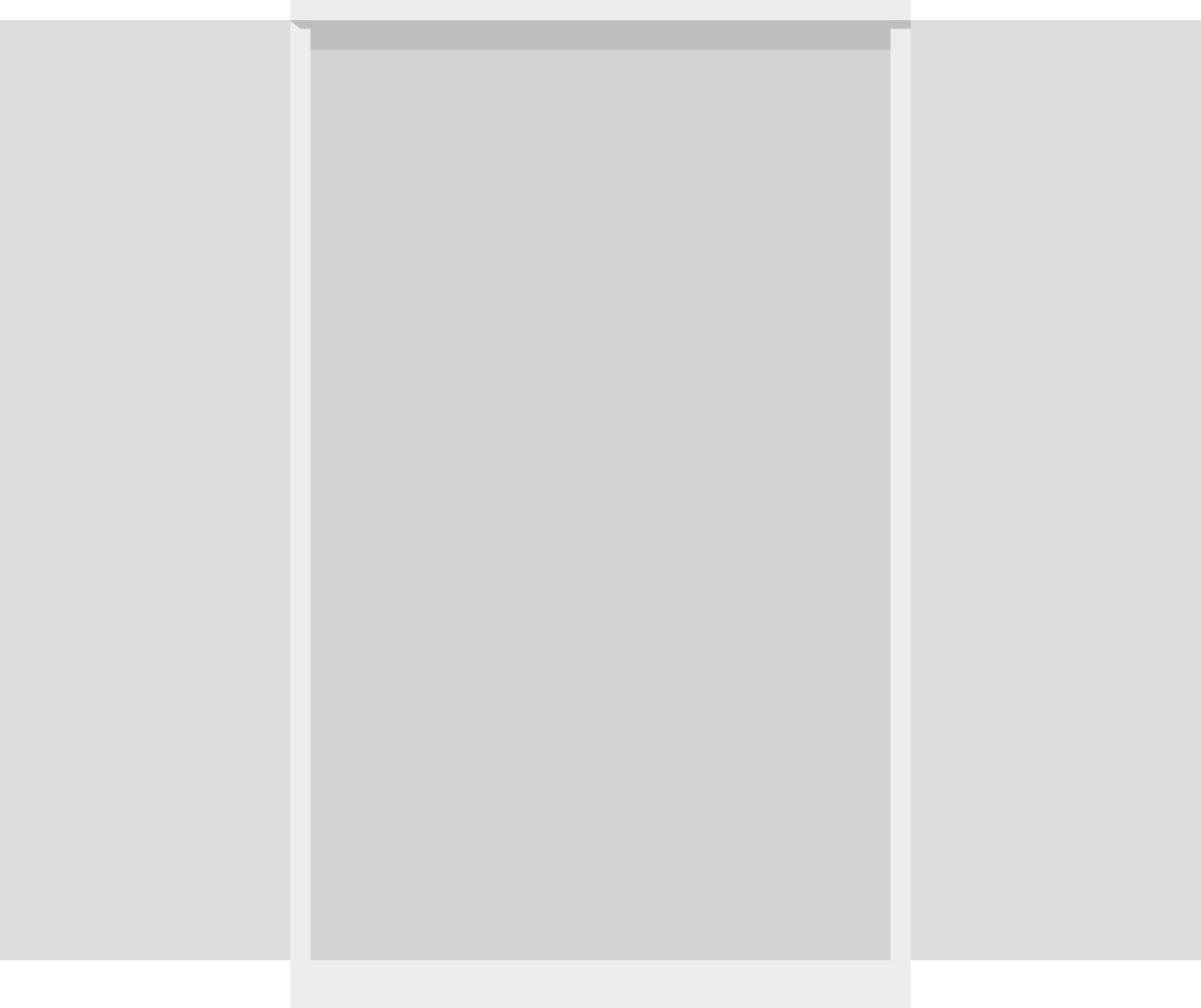 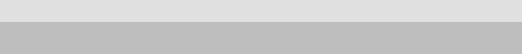 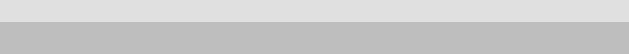 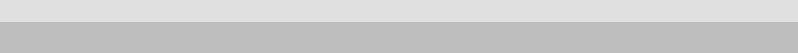 Erstellen Sie mit dieser Vorlage Übersichtspläne für Geräteräume mit zwei Toren.
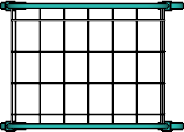 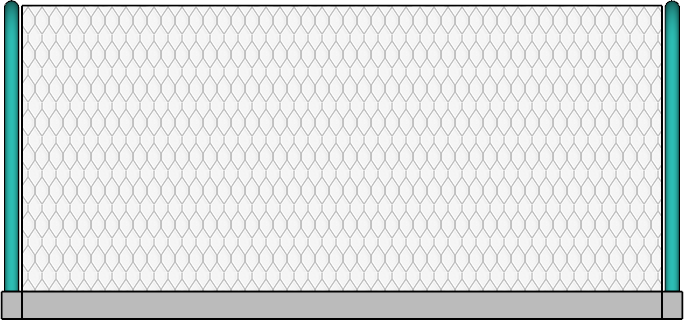 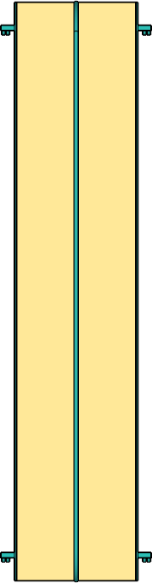 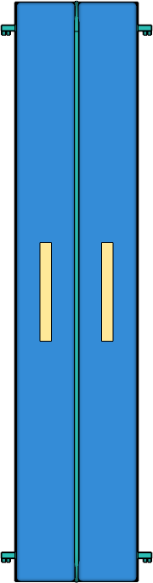 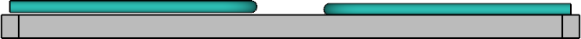 Zur Veränderung der Grafiken und zum beibehalten der Breiten-Längen-Proportion: Shift-Taste drücken und an der Ecke eines Objektes „ziehen“. 


Beachte, dass die Grafiken zueinander einem stimmigen Verhältnis stehen. Bei der Veränderung eines Objektes geht dies verloren.
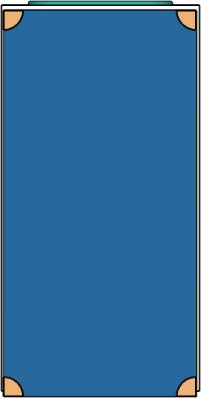 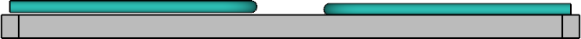 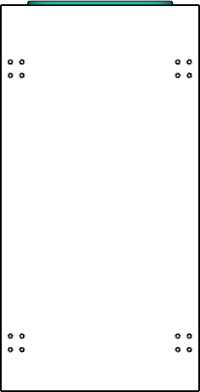 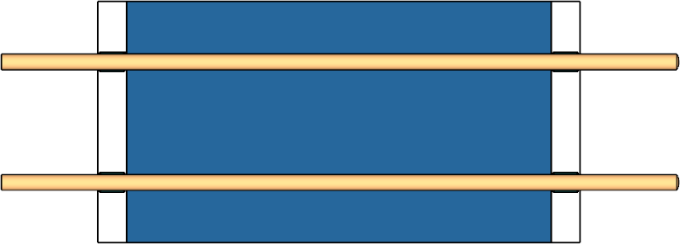 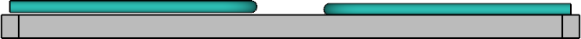 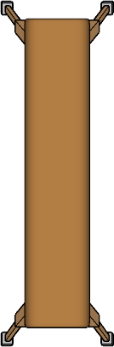 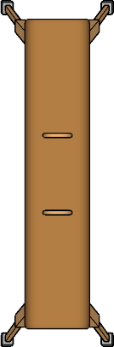 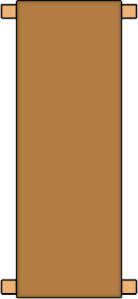 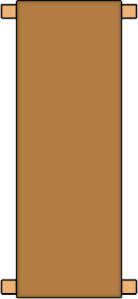 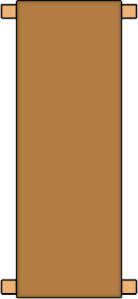 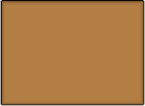 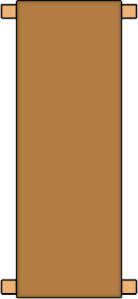 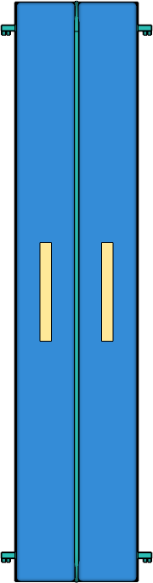 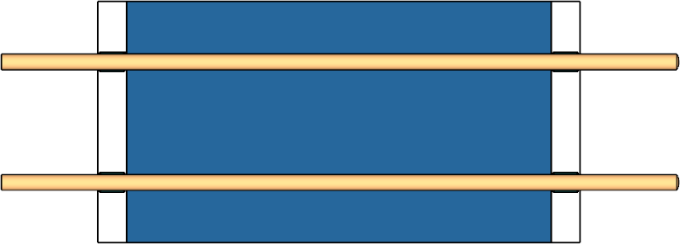 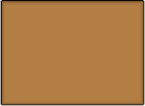 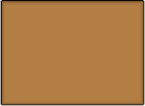 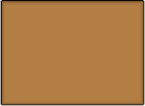 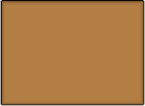 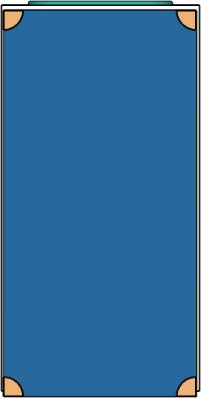 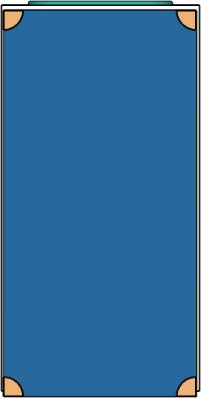 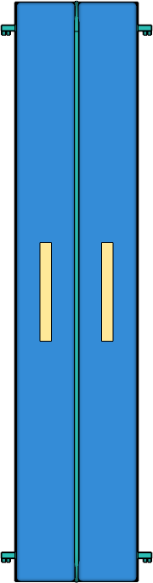 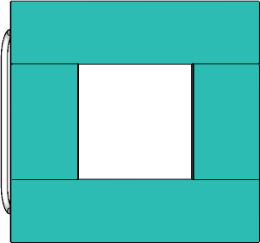 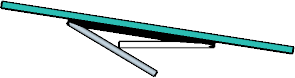 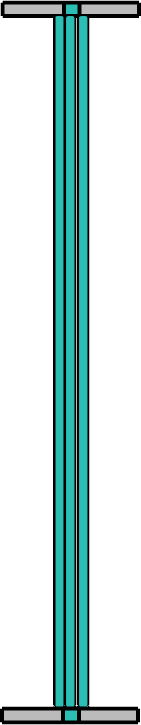 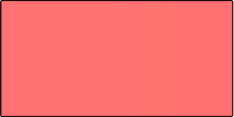 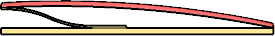 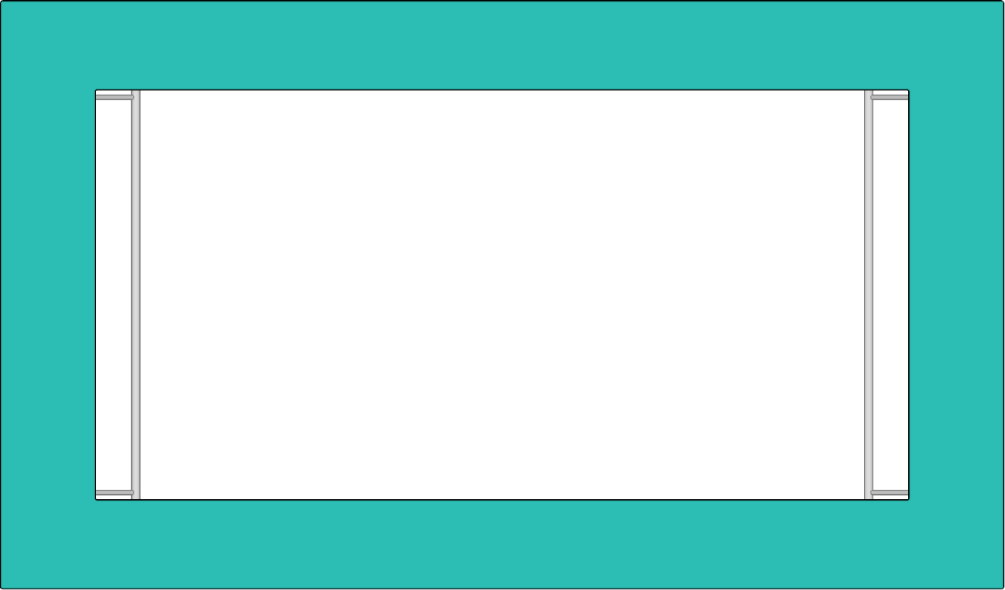 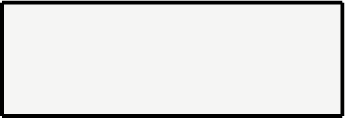 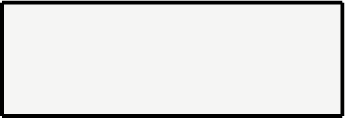 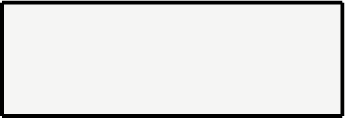 Schrank 3
Schrank 1
Schrank 2
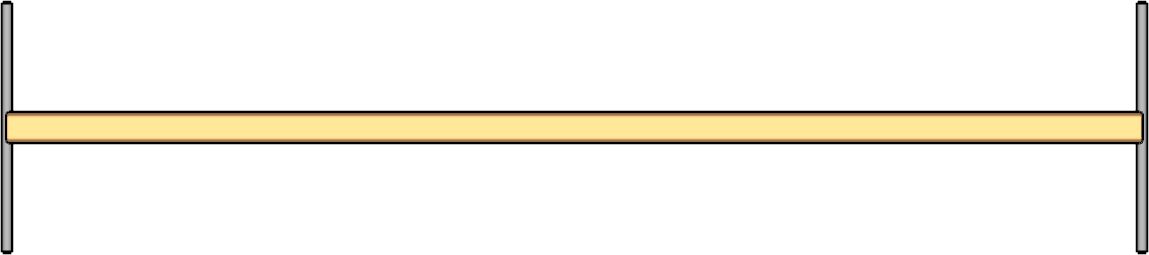 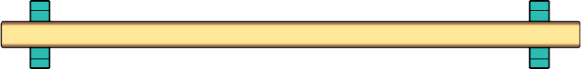 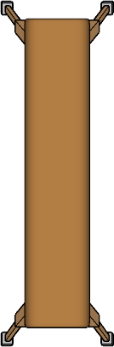 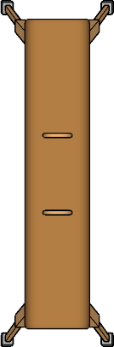 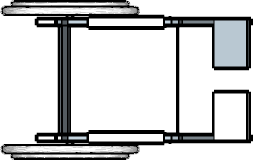 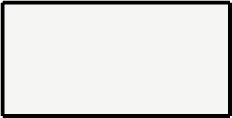 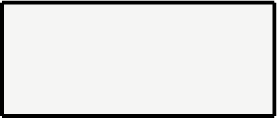 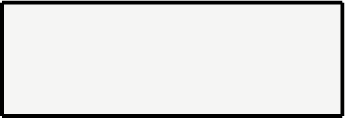 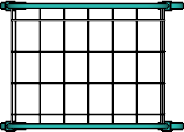 Erstellen Sie mit dieser Vorlage Übersichtspläne für Geräteräume mit einem Tor.
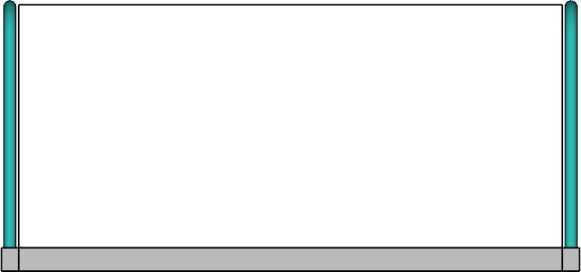 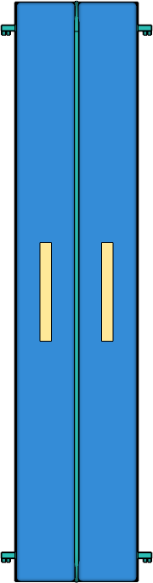 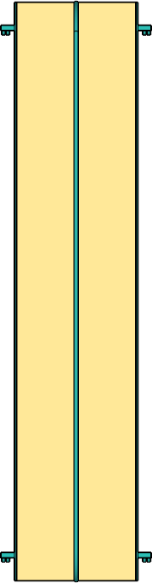 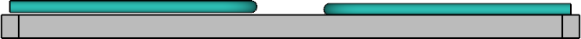 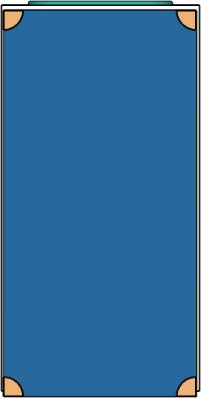 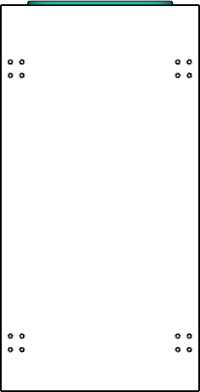 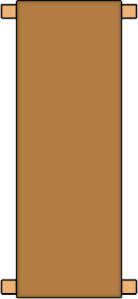 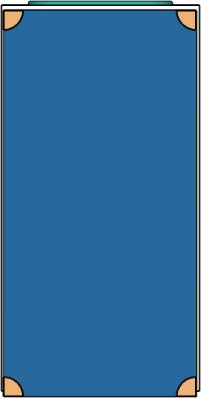 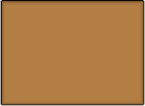 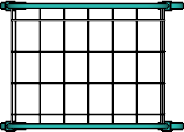 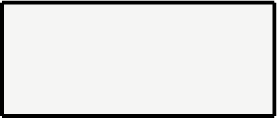 Schrank 1
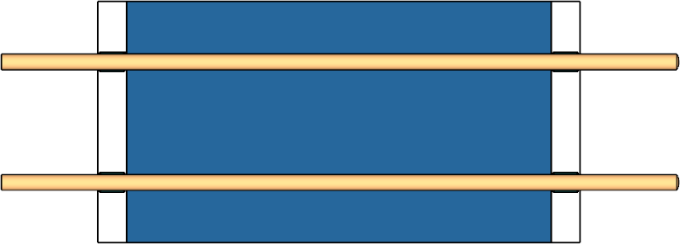 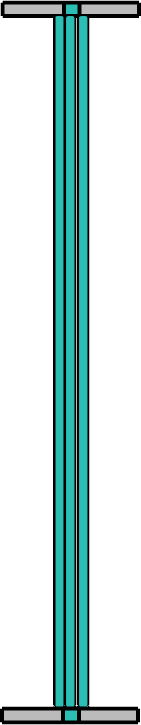 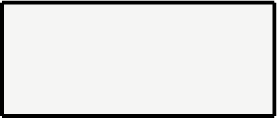 Schrank 2
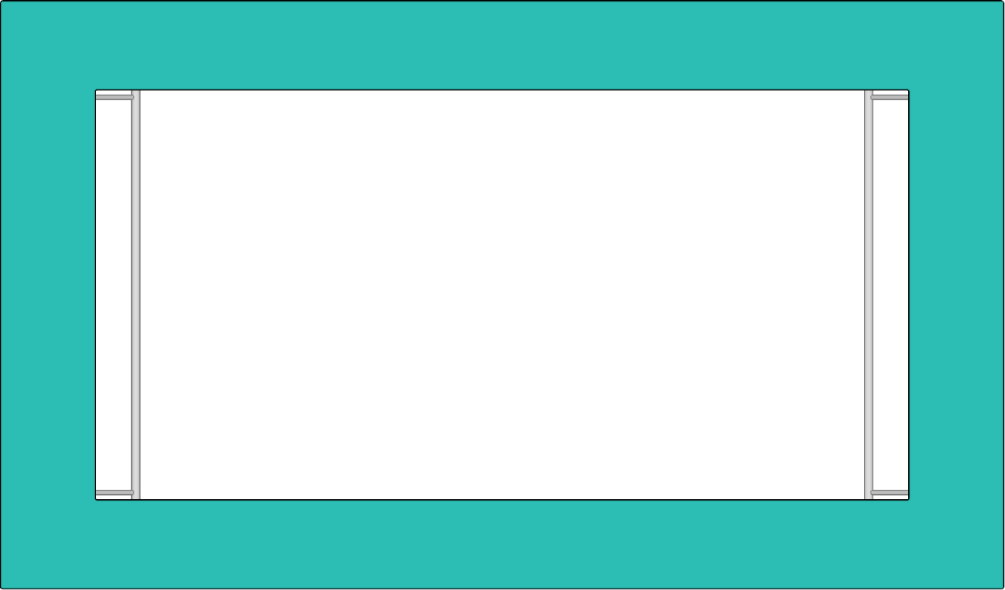 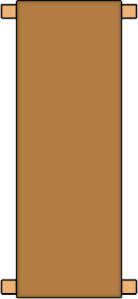 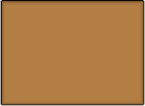 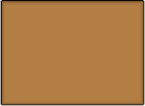 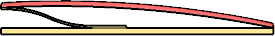 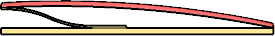 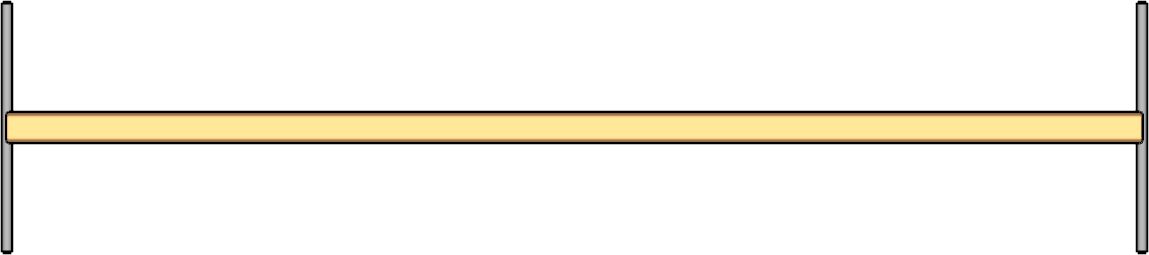 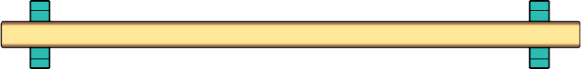 Zur Veränderung der Grafiken und zum beibehalten der Breiten-Längen-Proportion: Shift-Taste drücken und an der Ecke eines Objektes „ziehen“. 


Beachte, dass die Grafiken zueinander einem stimmigen Verhältnis stehen. Bei der Veränderung eines Objektes geht dies verloren.
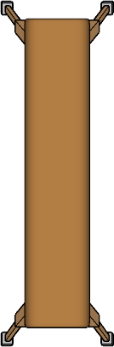 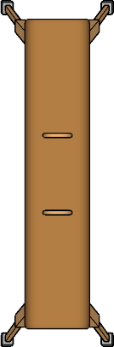 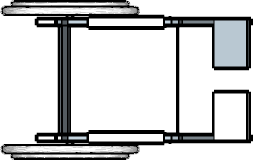 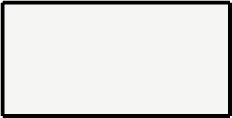 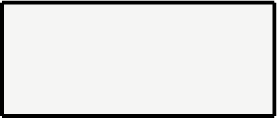 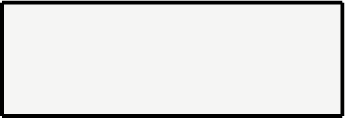 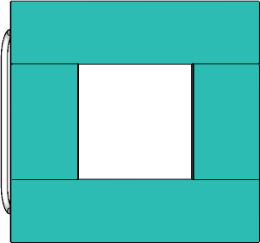 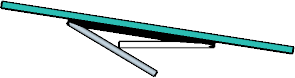 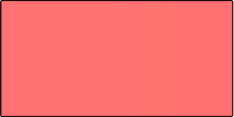 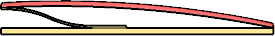 KISTE
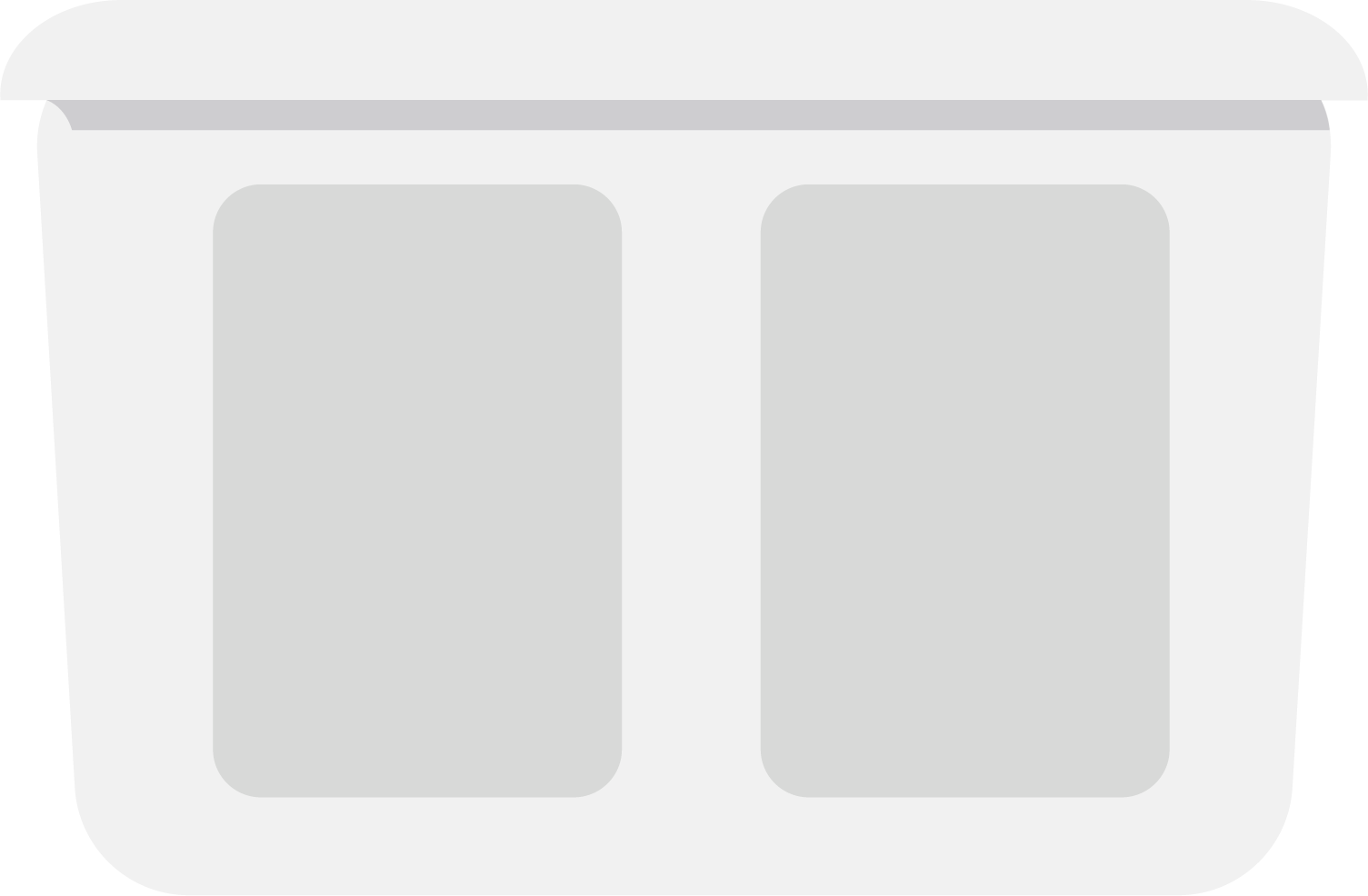 HÜTCHEN
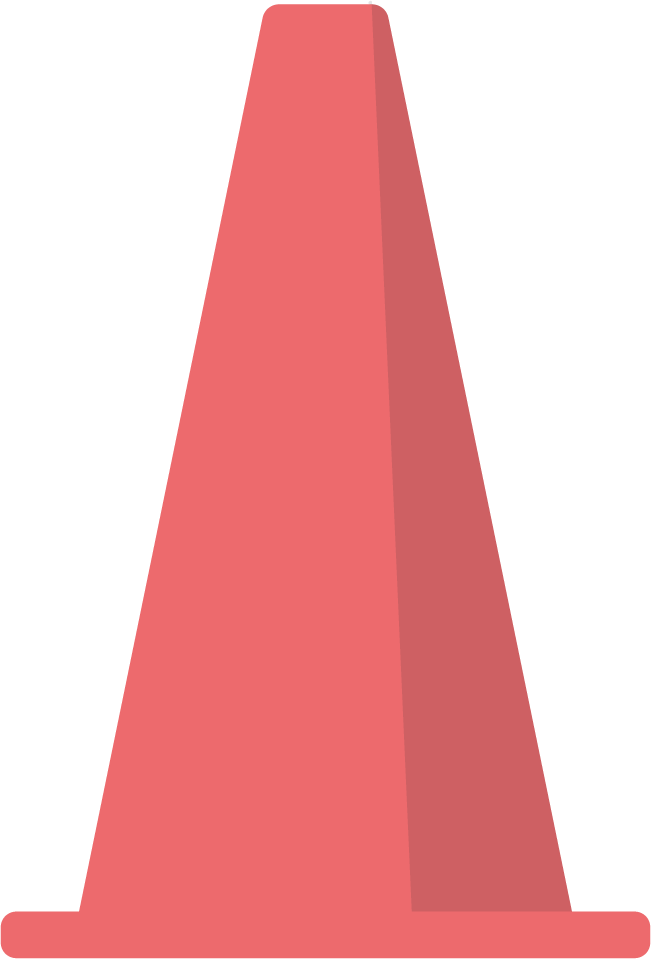 HÜTCHENGESTAPELT
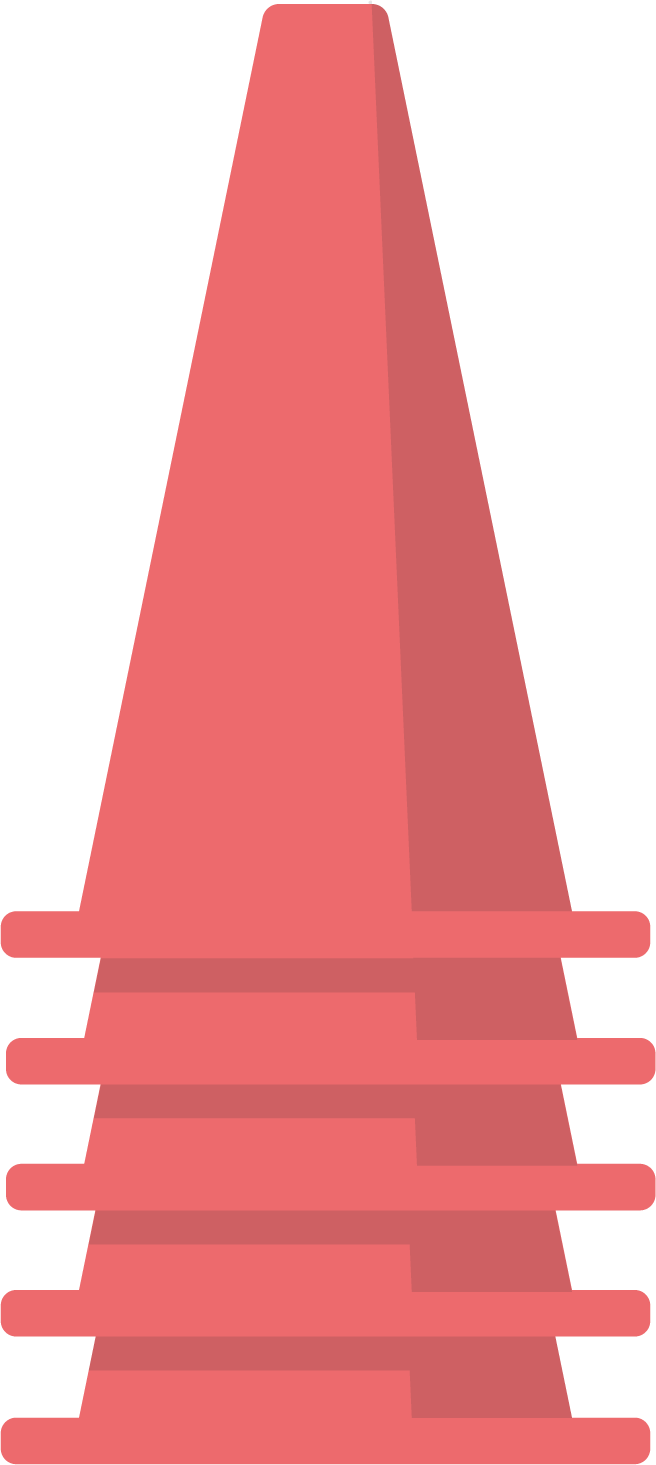 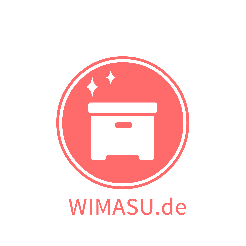 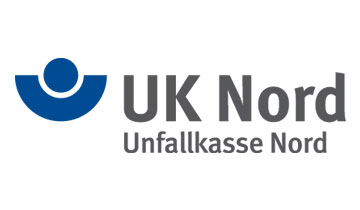 HÜTCHENRUND
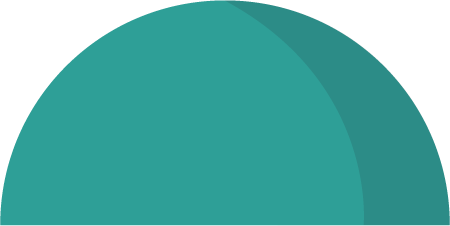 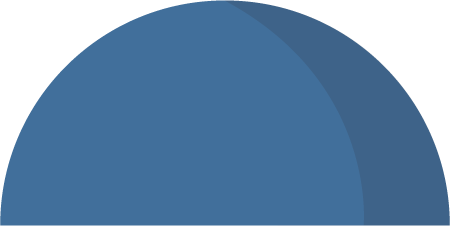 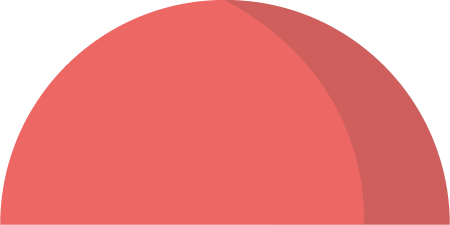 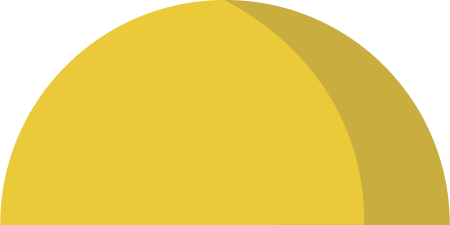 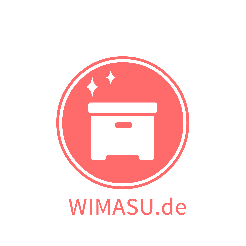 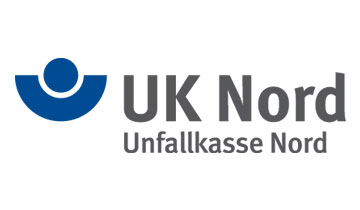 HÜTCHENRUND GESTAPELT
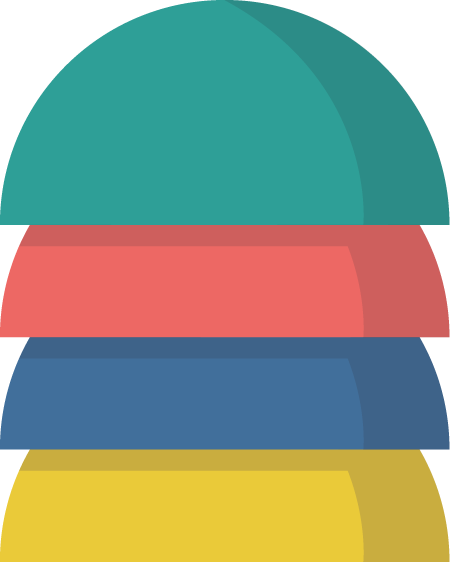 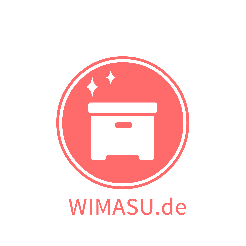 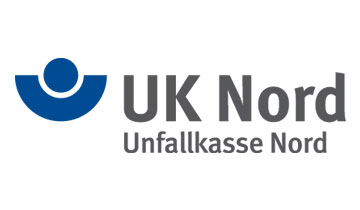 STANGE
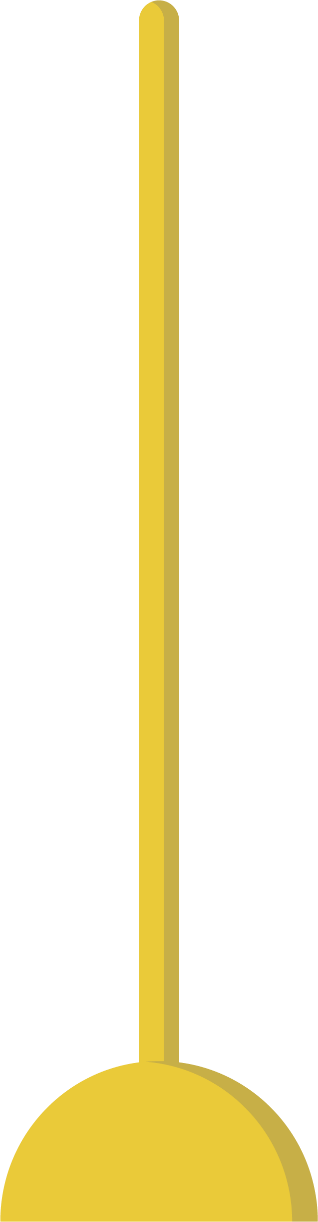 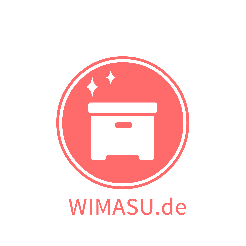 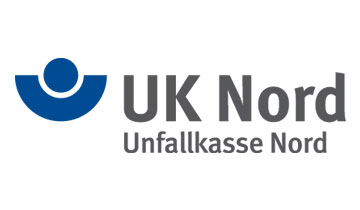 RINGE
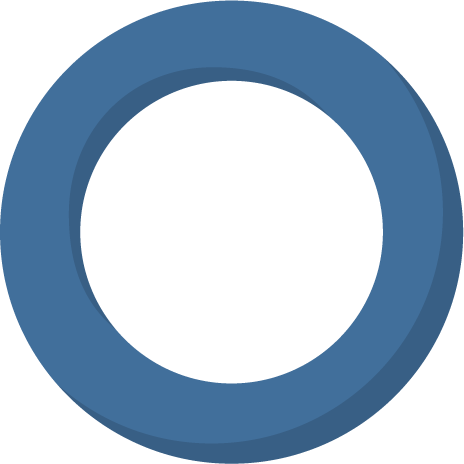 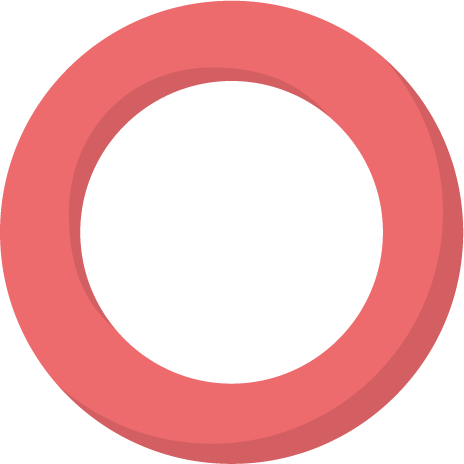 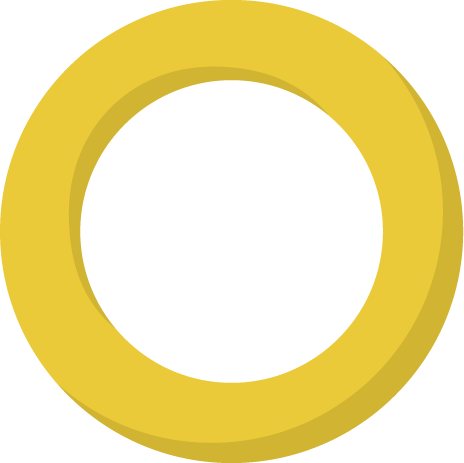 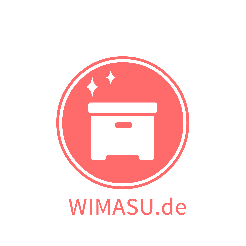 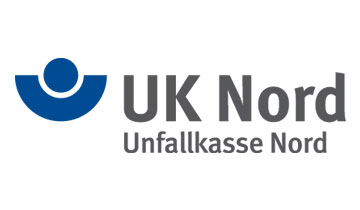 GYMNASTIKREIFEN
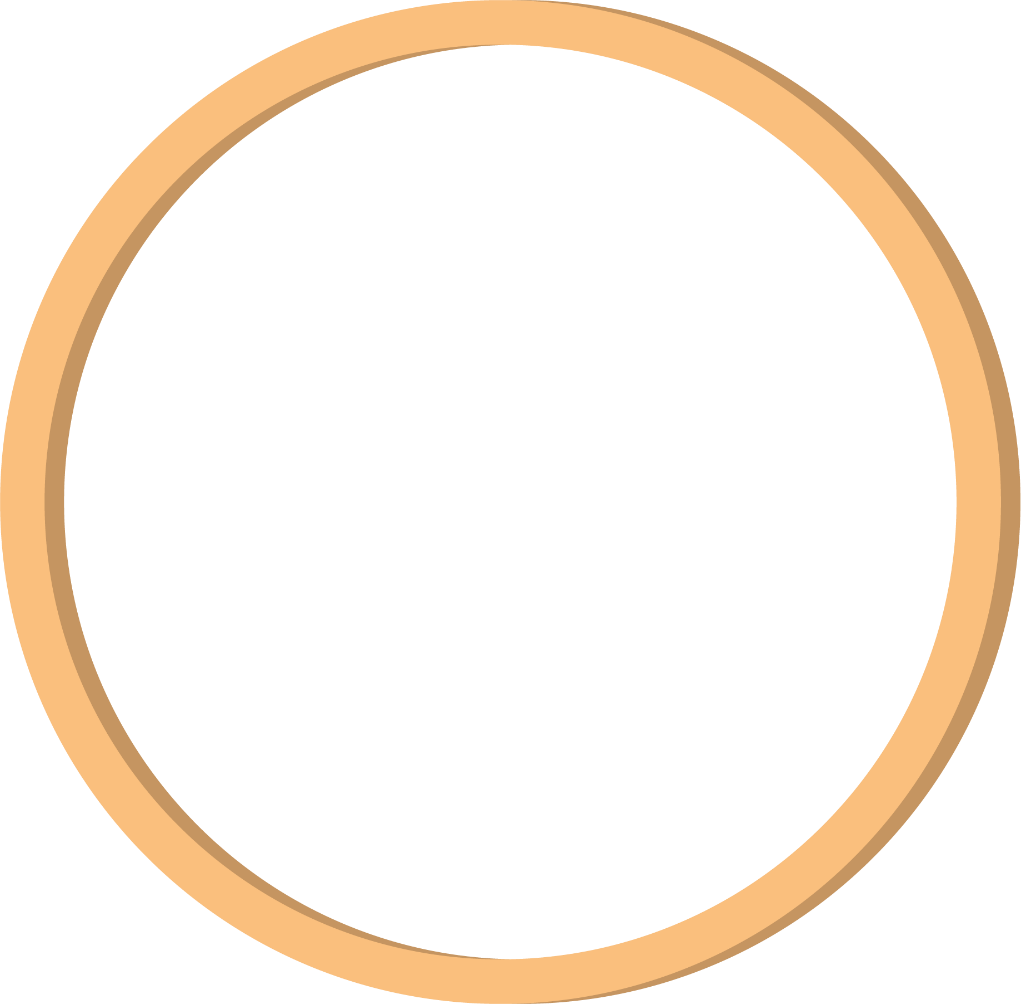 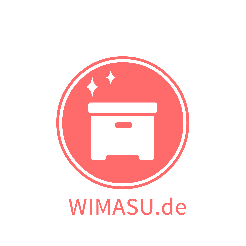 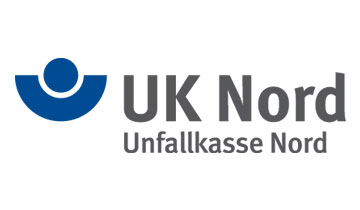 LEIBCHEN
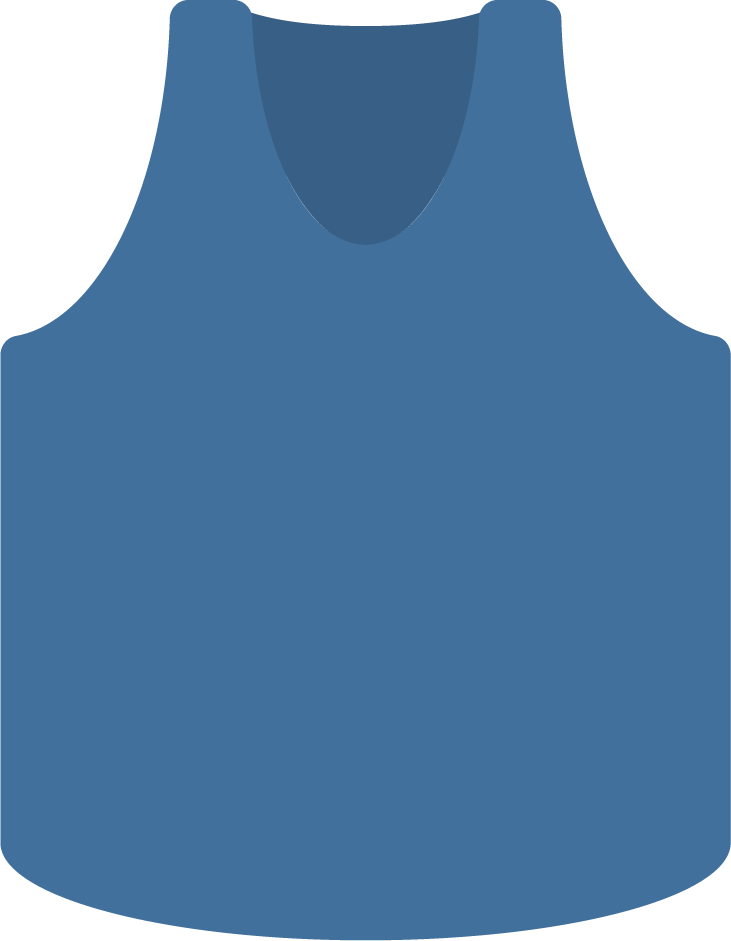 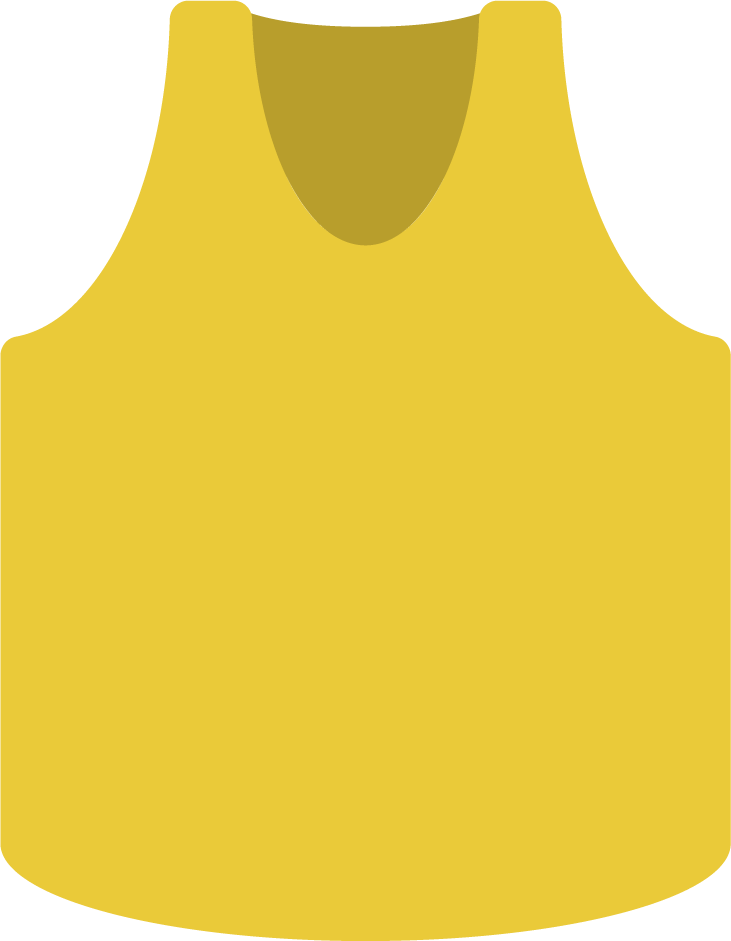 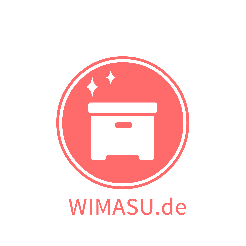 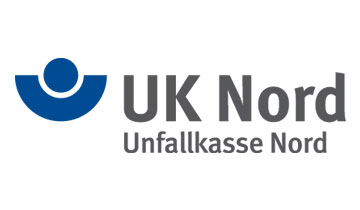 PARTEIBÄNDER
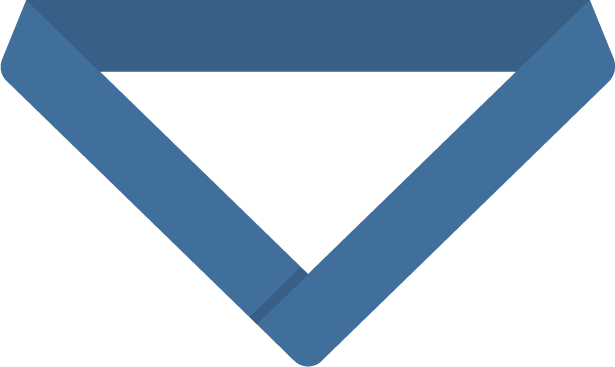 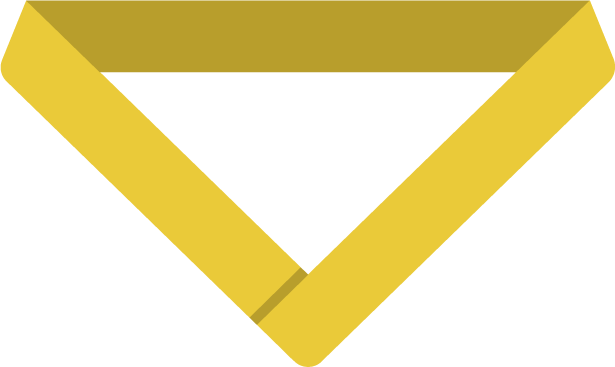 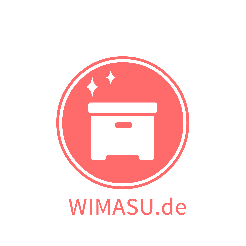 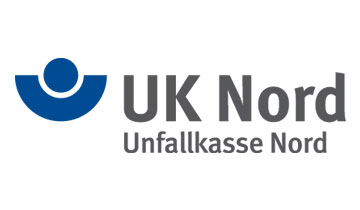 GYMNASTIKBAND
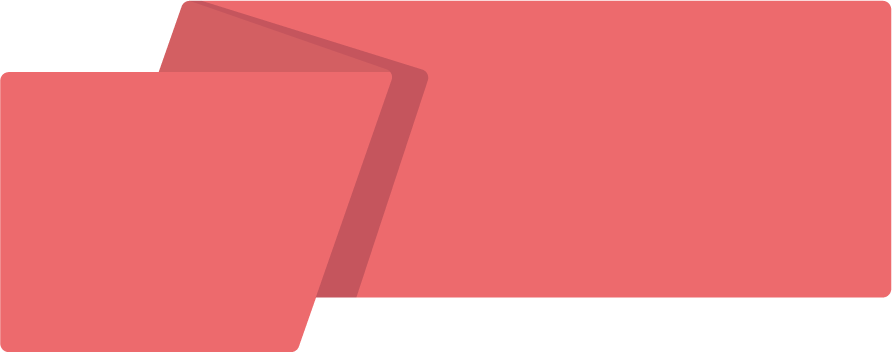 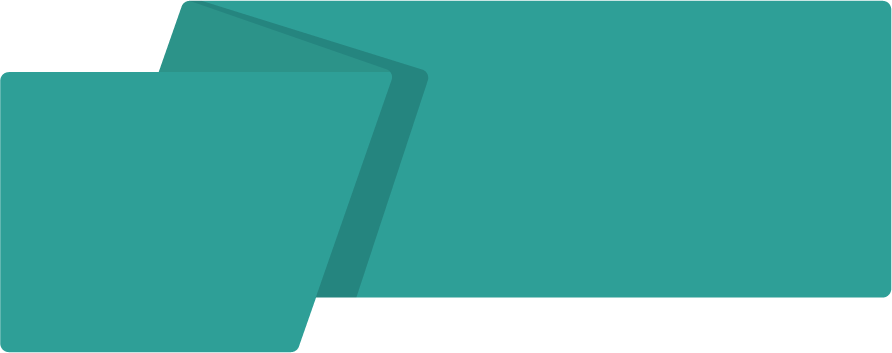 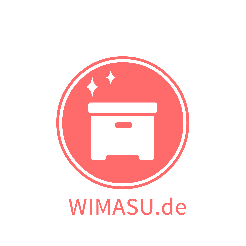 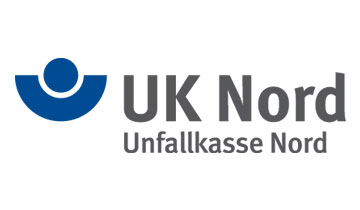 ZAUBERSCHNUR
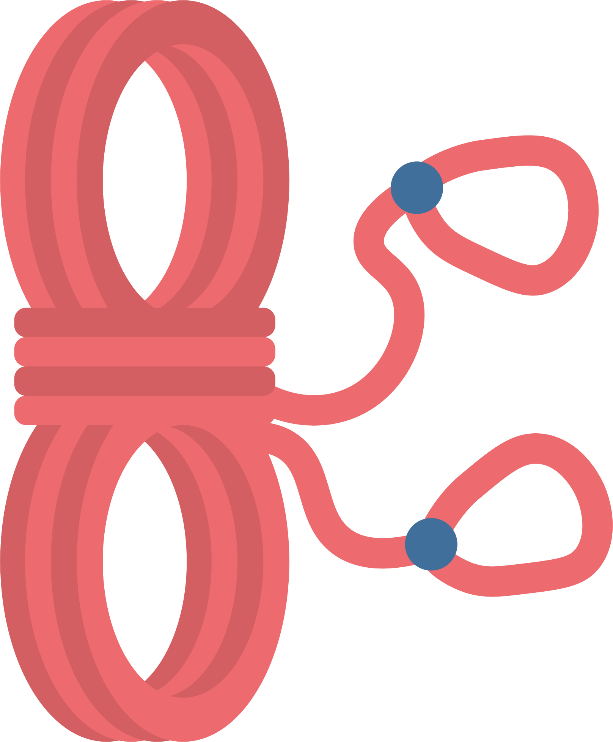 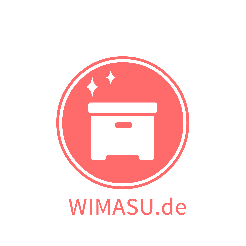 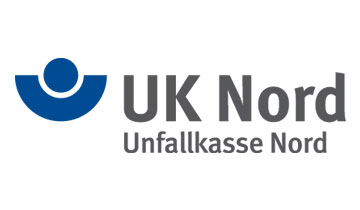 SEIL
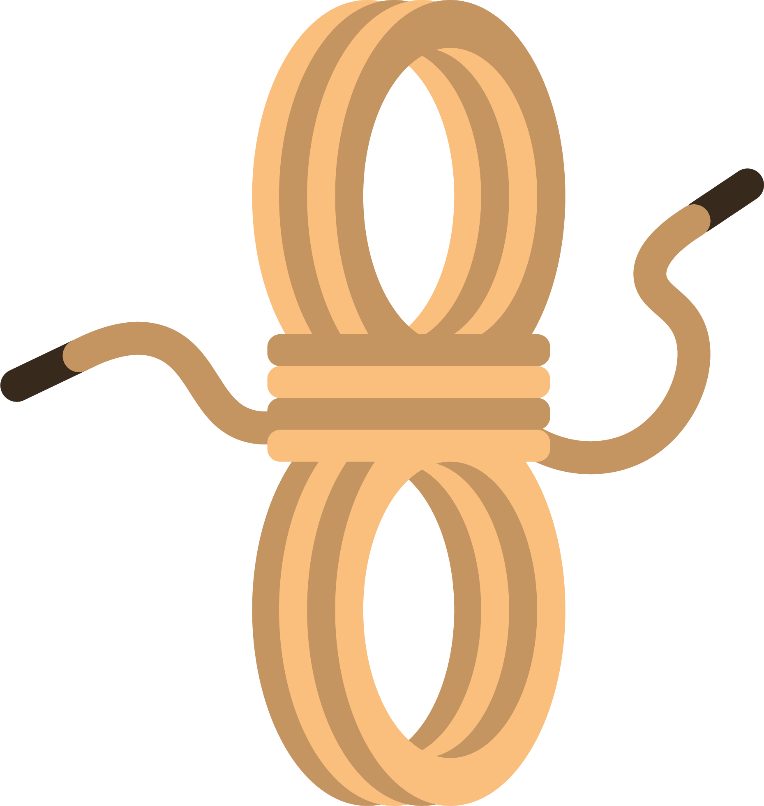 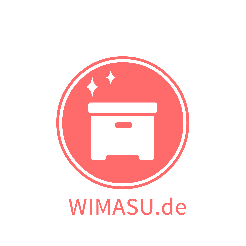 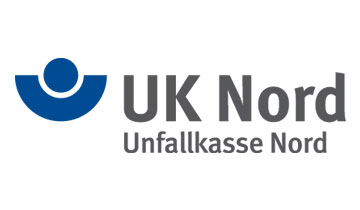 FUSSBALL
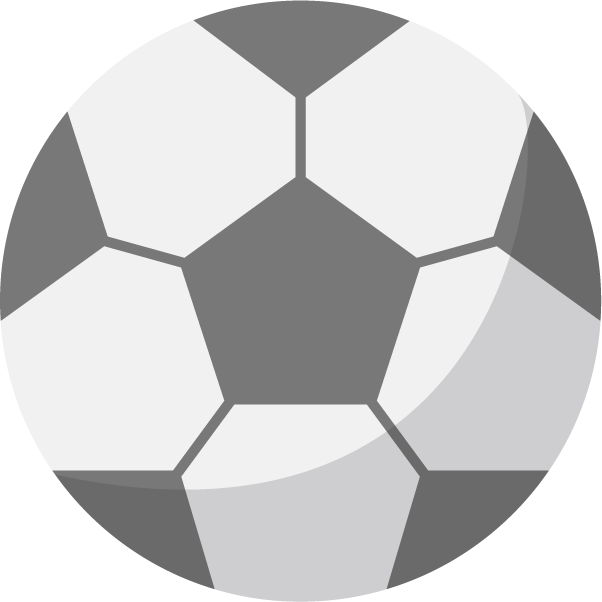 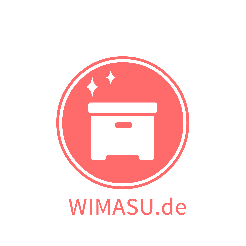 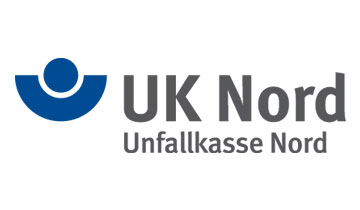 BASKETBALL
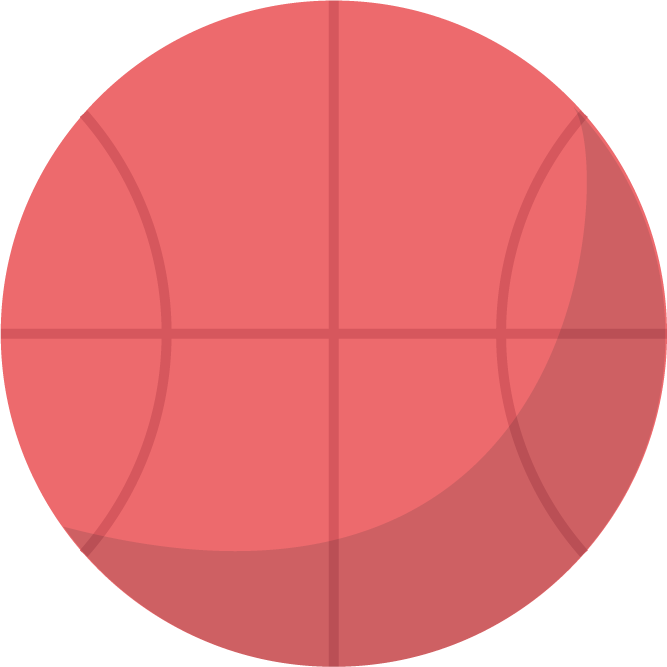 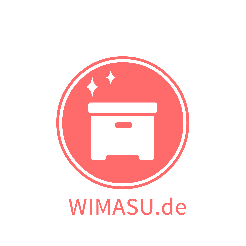 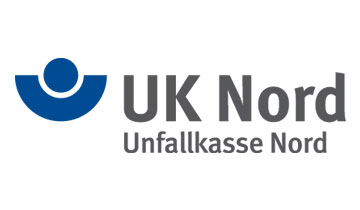 HANDBALL
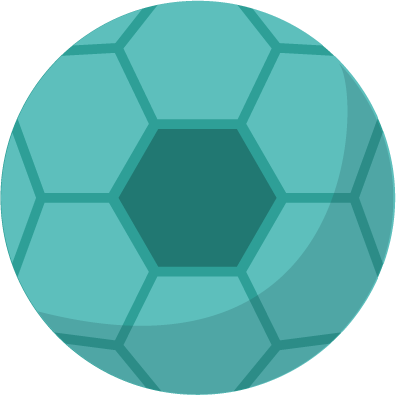 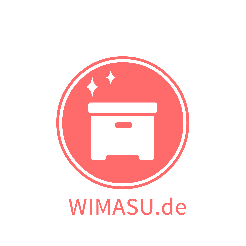 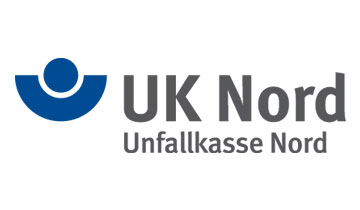 VOLLEYBALL
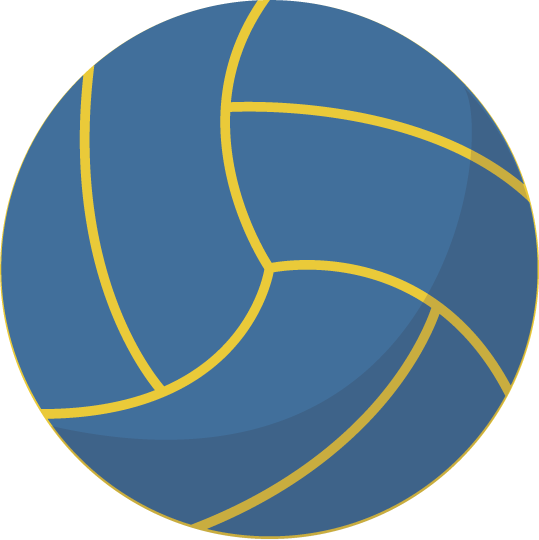 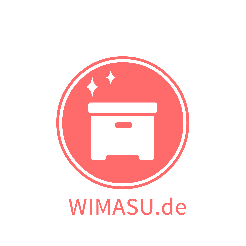 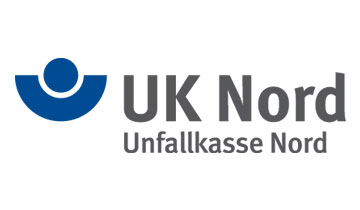 TENNISBALL
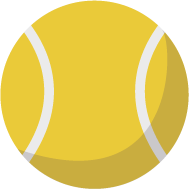 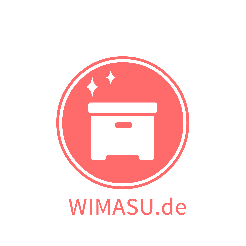 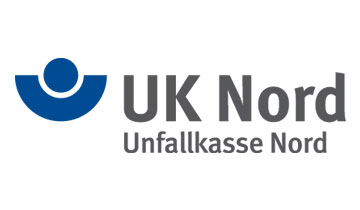 MEDIZINBALL
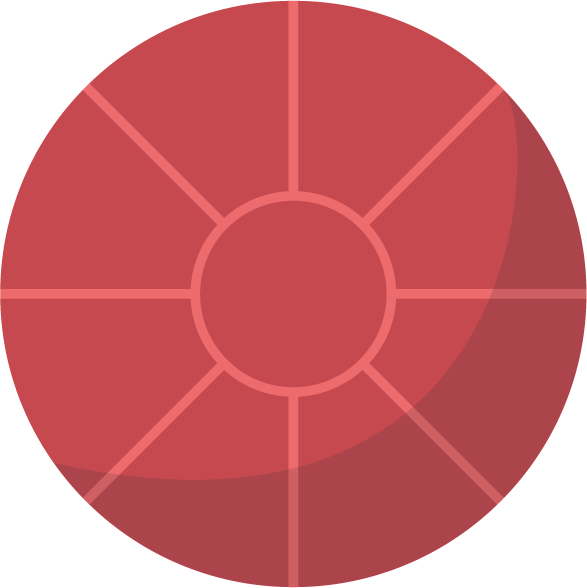 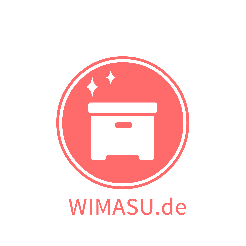 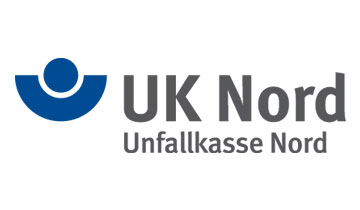 SOFTBALL
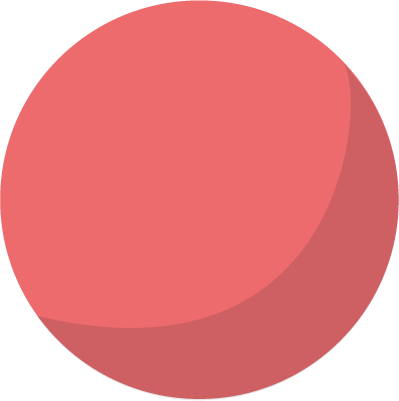 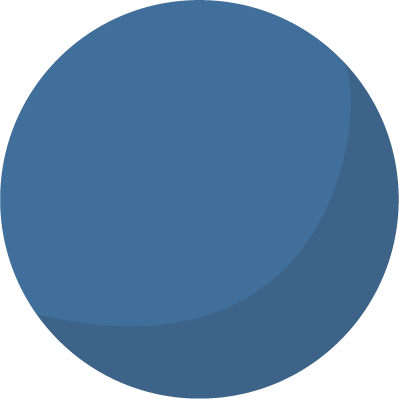 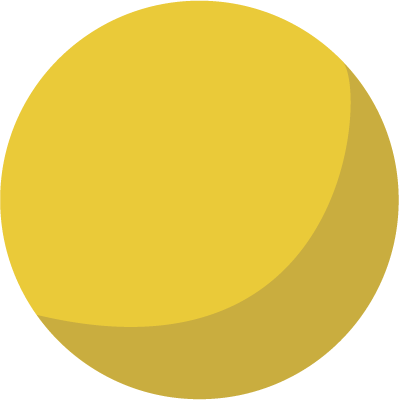 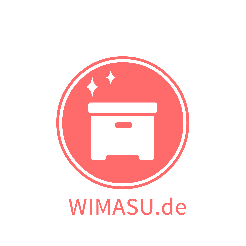 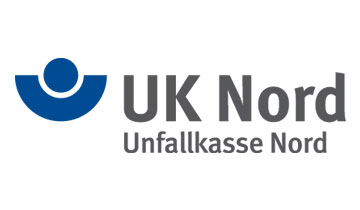 MEDIZINBALL
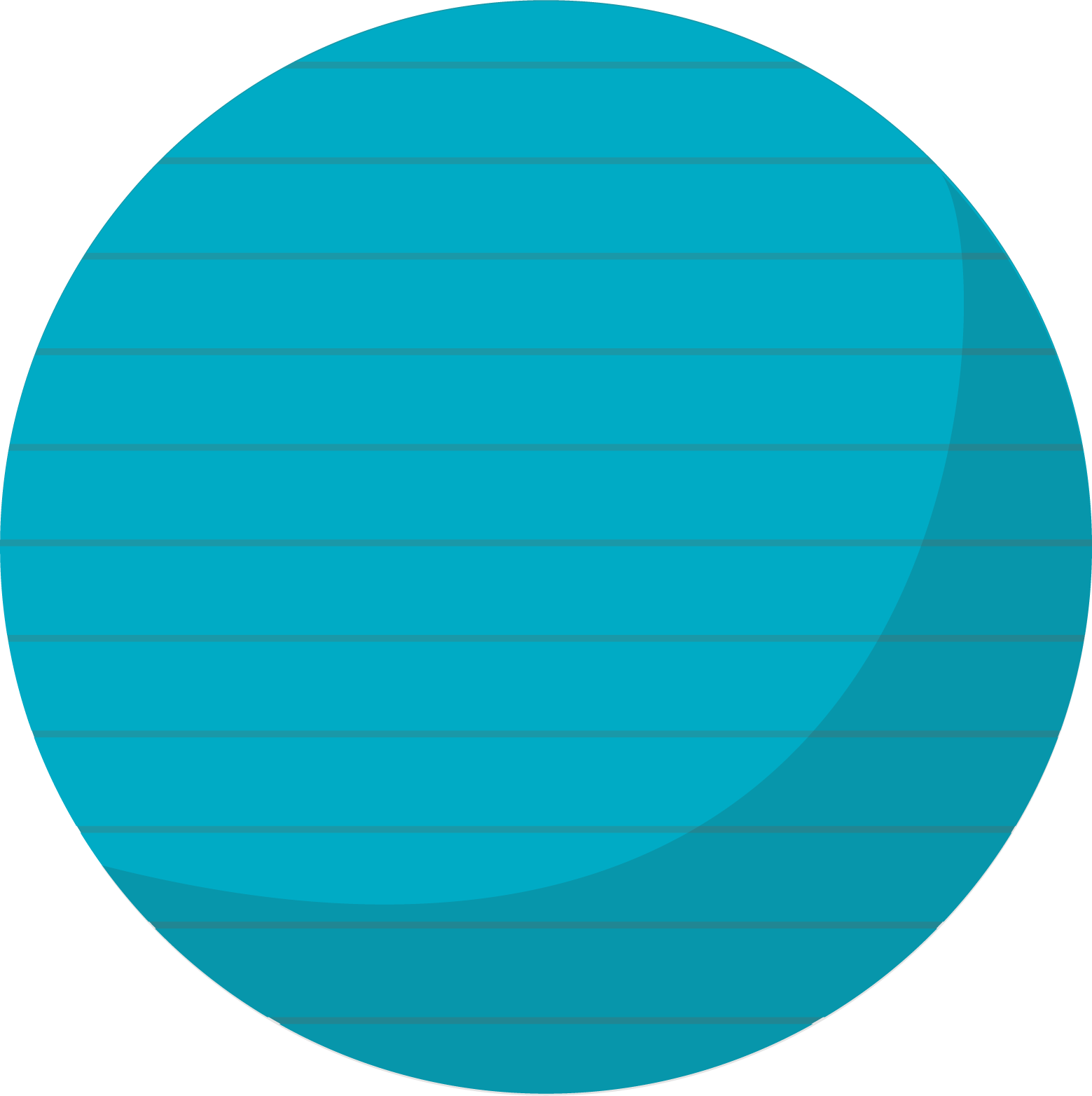 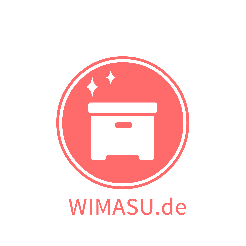 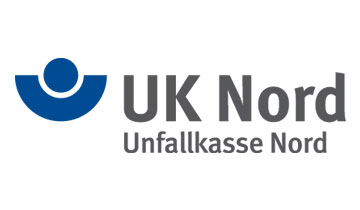 FLOORBALL
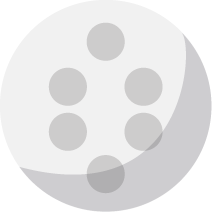 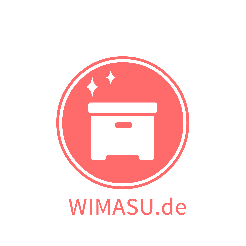 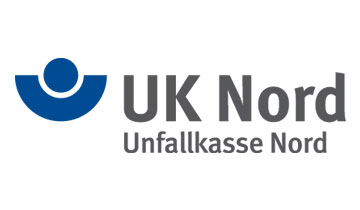 FLOORBALLSCHLÄGER
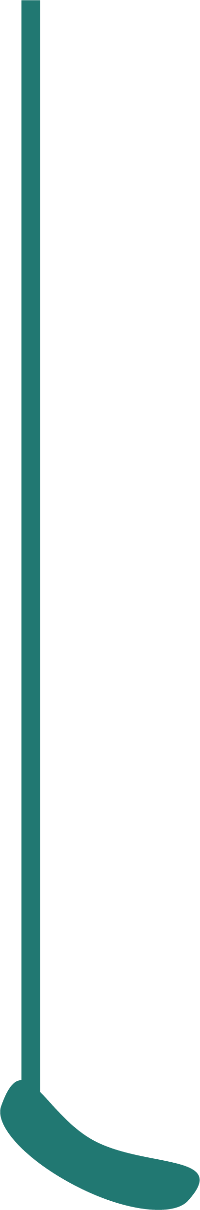 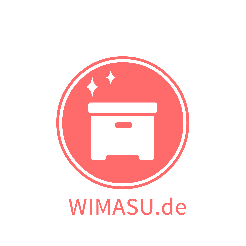 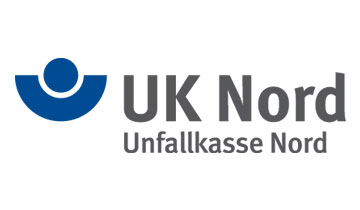 BADMINTONBÄLLE
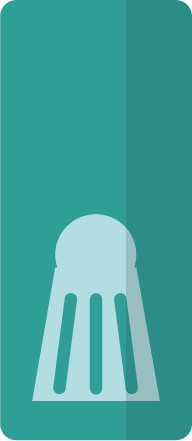 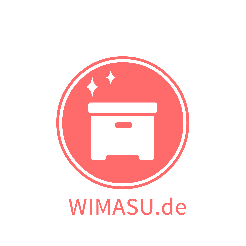 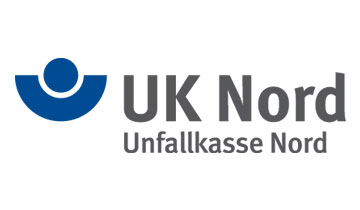 BADMINTONSCHLÄGER
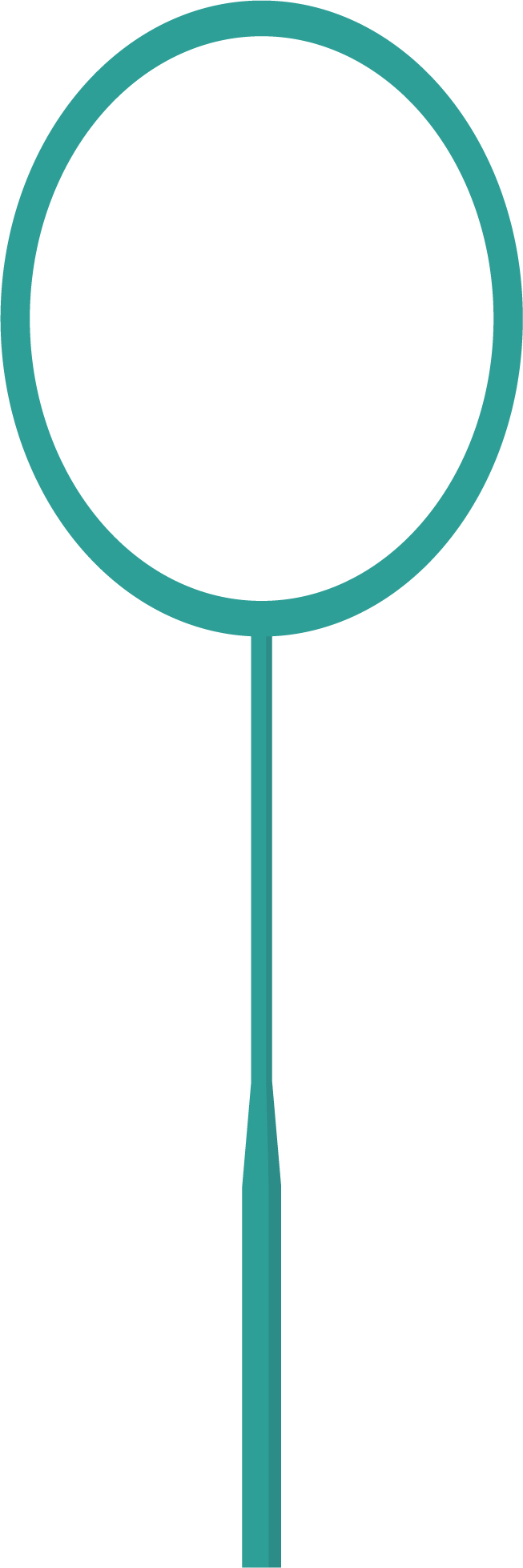 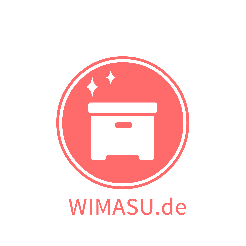 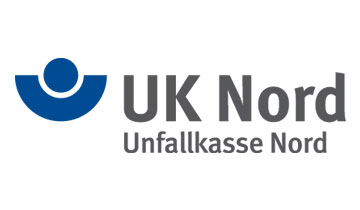 TENNISSCHLÄGER
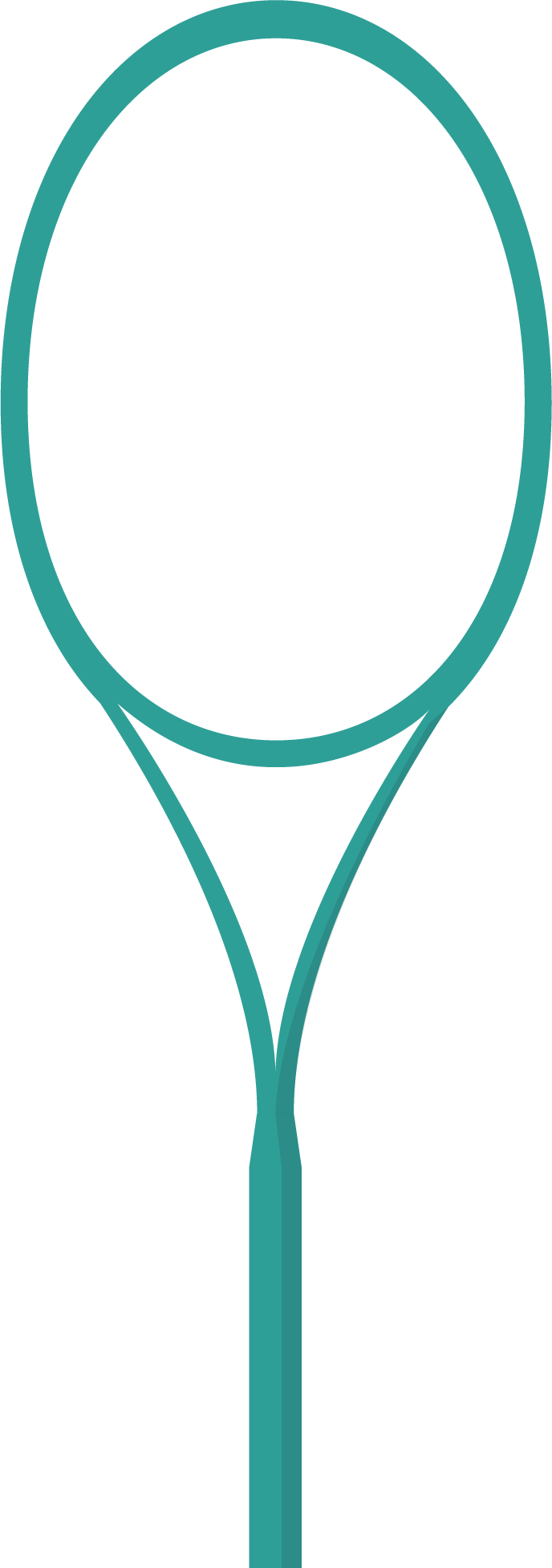 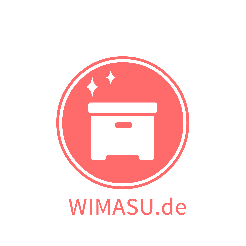 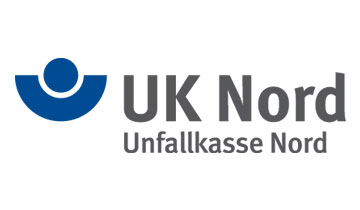 TISCHTENNISSCHLÄGER
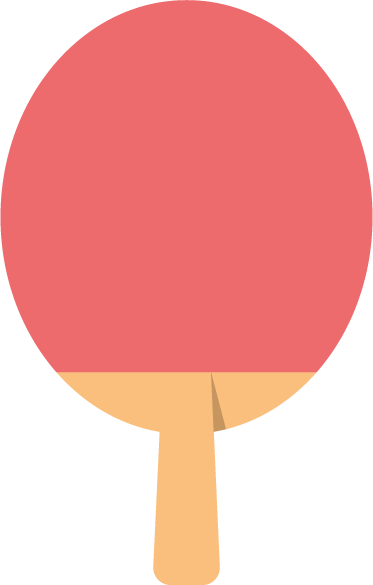 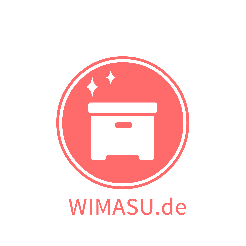 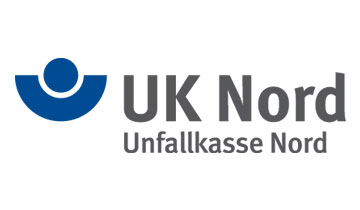 TISCHTENNISBÄLLE
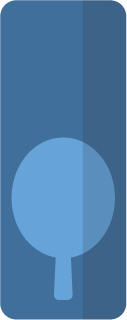 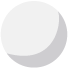 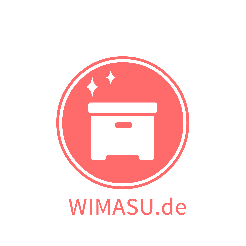 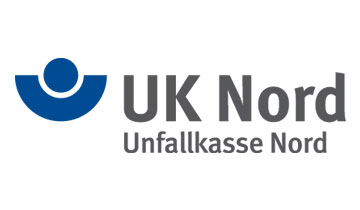 1
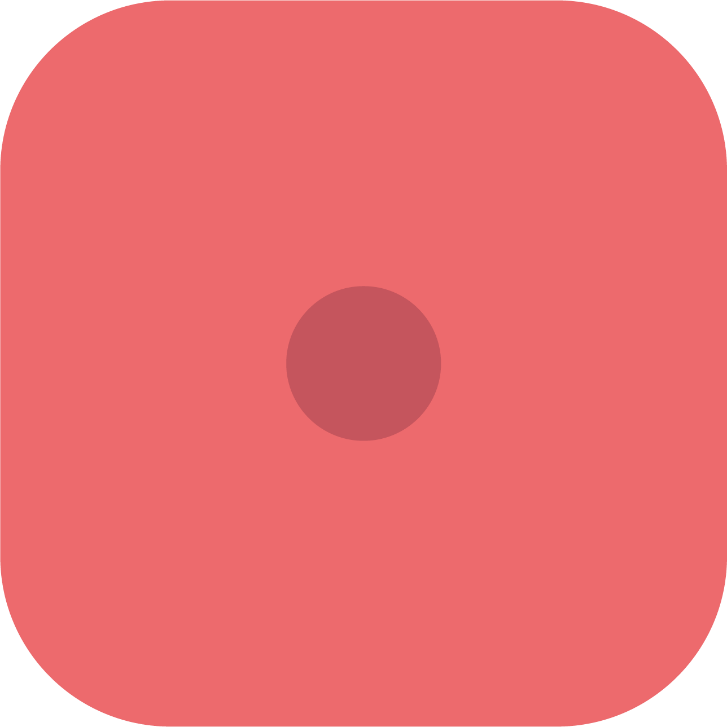 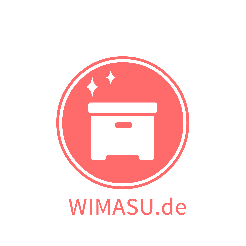 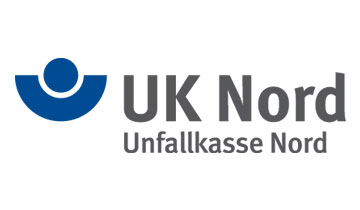 2
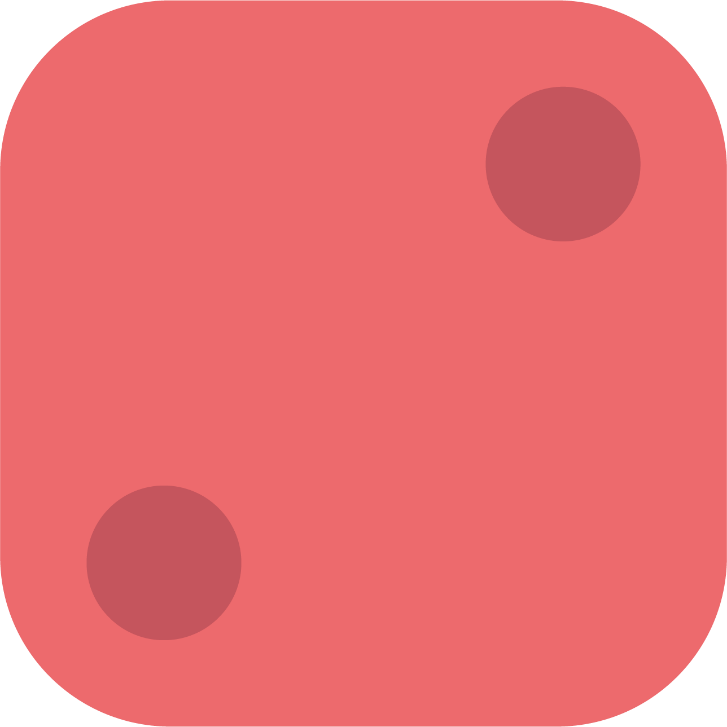 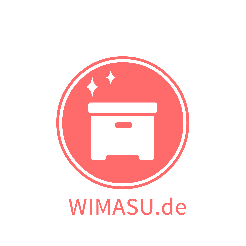 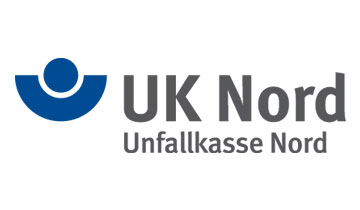 3
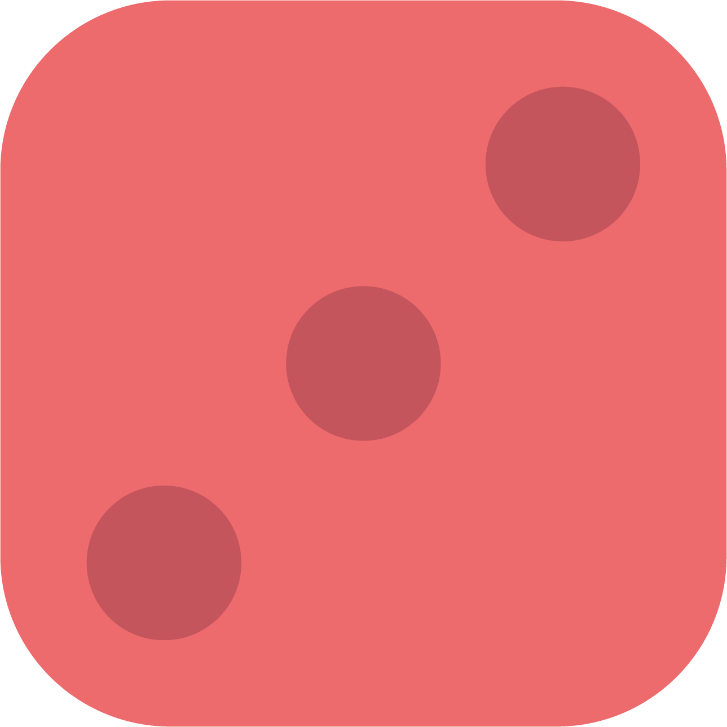 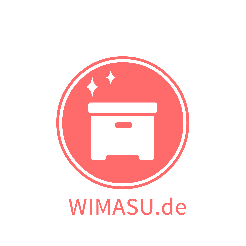 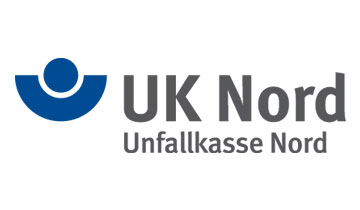 4
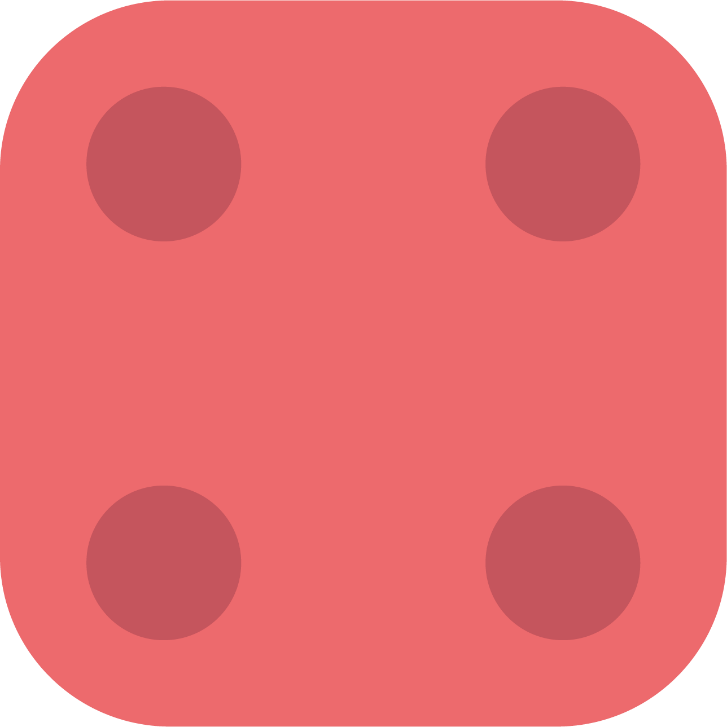 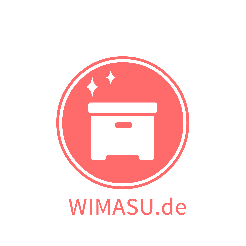 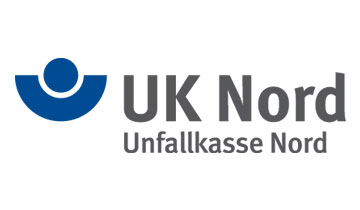 5
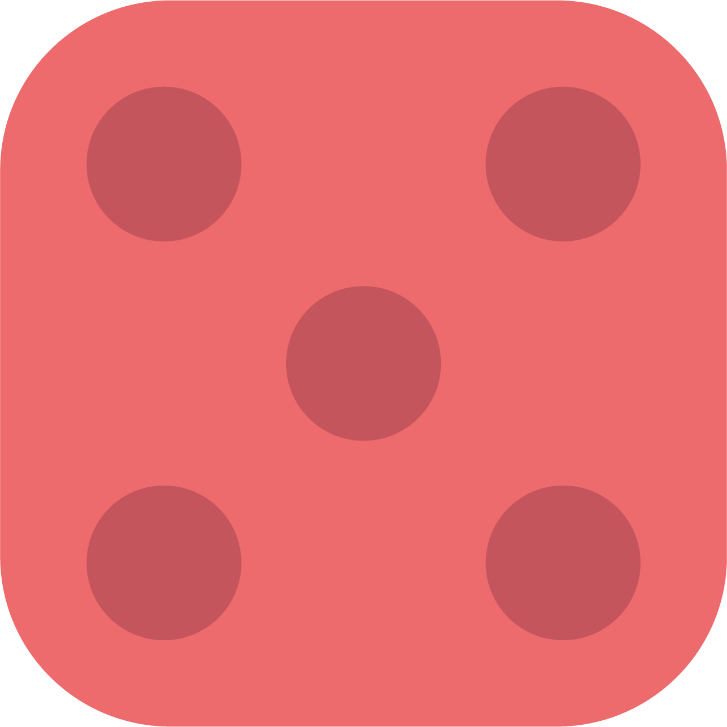 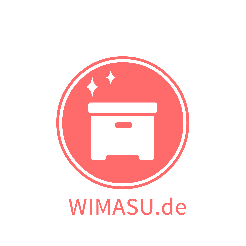 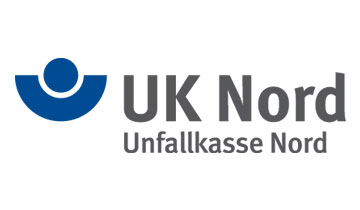 6
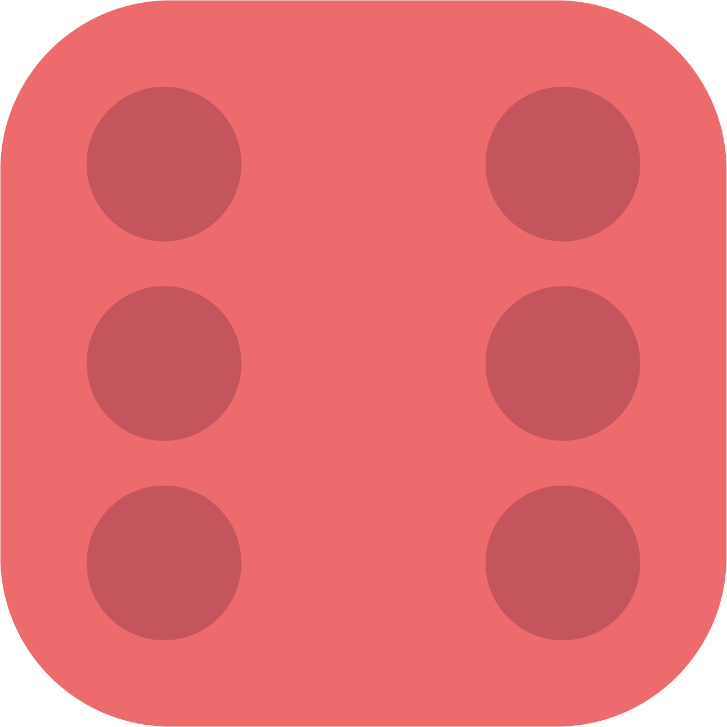